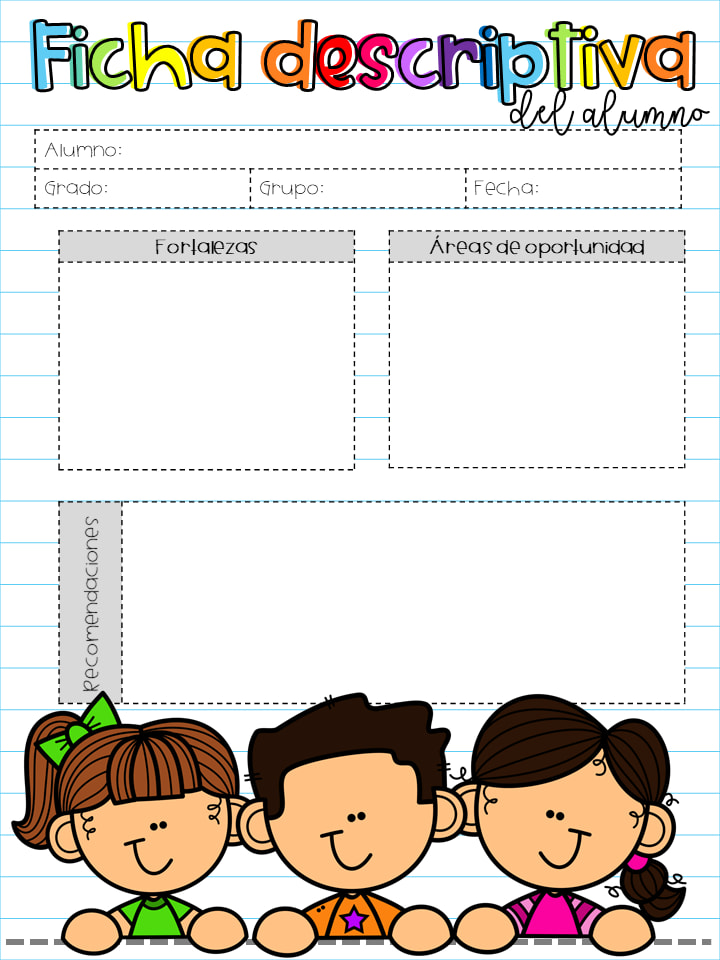 Antony Tadeo Castillo Vázquez
3°
“B”
20/May/2021
Pedirle que concluya sus tareas diarias y se esfuerce por hacerlo lo mejor posible, alagarle sus
trabajos cuando los haga con mayor esfuerzo y dedicación, así experimentará sentimiento de
logro y éxito.
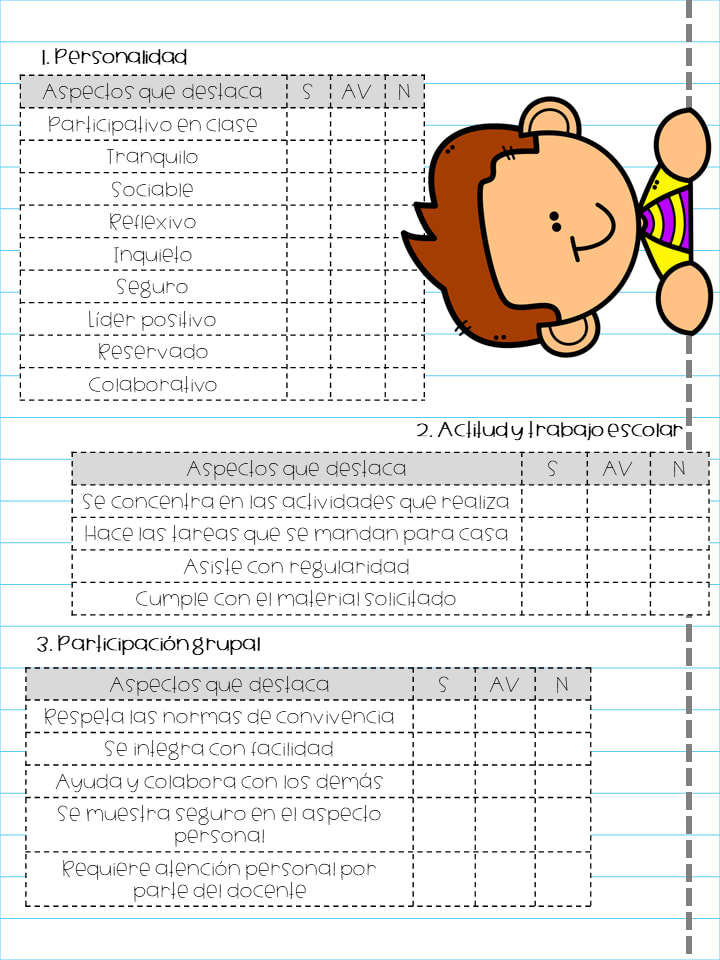 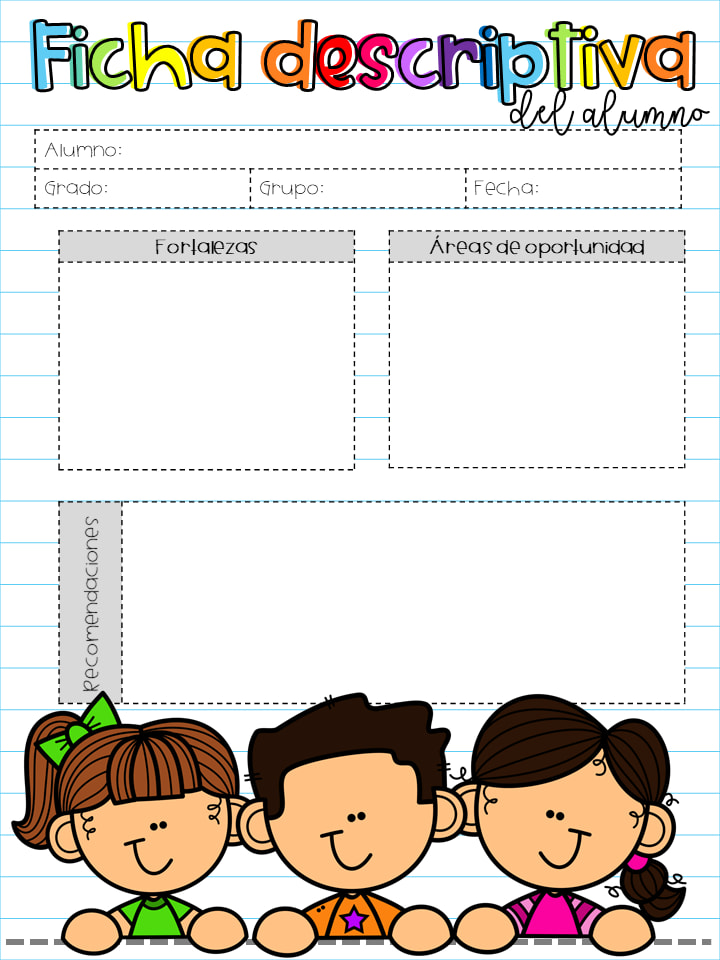 Ashley Camila Cazarez Saucedo
3°
“B”
20/May/2021
En ocasiones a través de la inseguridad que llega a tener, dice no puedo hacerlo o yo no sé.
Realiza conteo con orden estable hasta el 15 o más, al contar existe correspondencia uno a uno, se inicia en la cardinalidad.
Identifica algunas acciones que dañan y cuidan a la naturaleza. 
Al realizar comentarios sobre algún tema sus ideas están estrechamente relacionadas con las imágenes o la temática.
Propiciar intercambios en los que identifique en qué se parece a otros, identificar sus cualidades,
gustos e intereses para que aprenda a confiar en sus capacidades.
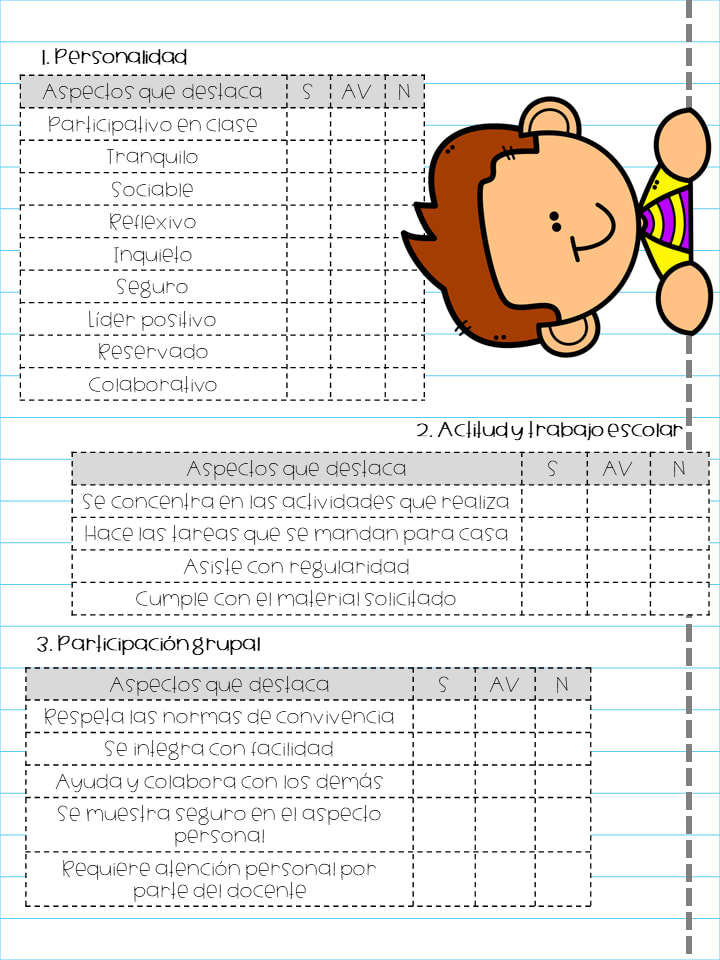 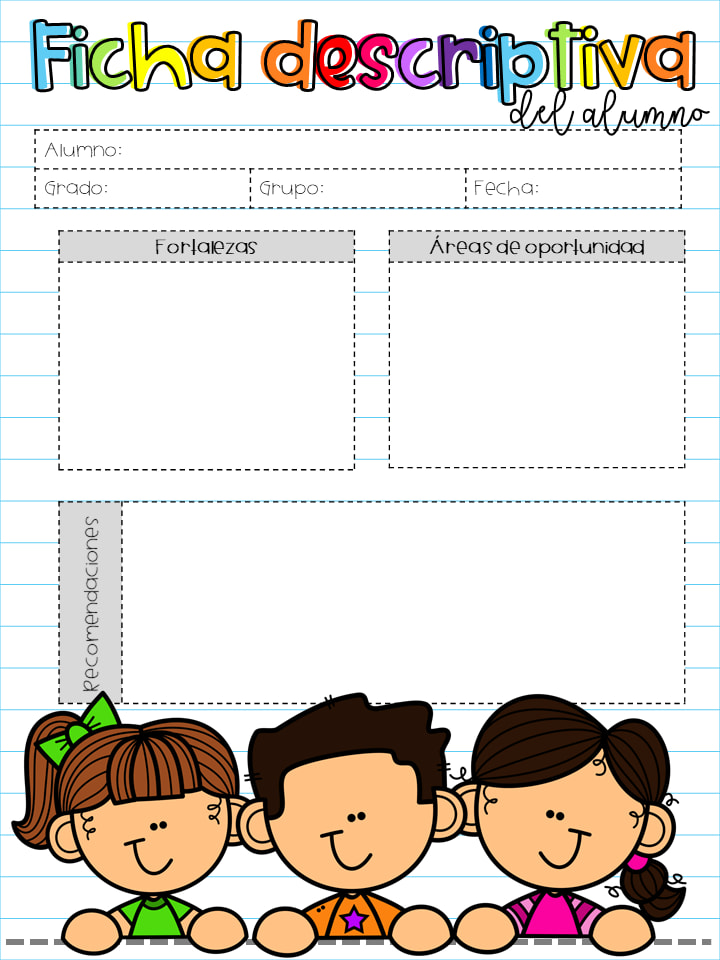 Renata Fernández Hernández
3°
“B”
20/May/2021
Realiza conteo con orden estable hasta el 15 o más, al contar existe correspondencia uno a uno, se inicia en la cardinalidad.
Identifica algunas acciones que dañan y cuidan a la naturaleza. 
Al realizar comentarios sobre algún tema sus ideas están estrechamente relacionadas con las imágenes o la temática.
Es necesario cuestionarle para que participe.
Invitarla a que exprese lo que piensa y hacerle saber que es importante para los demás lo que
ella quiere decir.
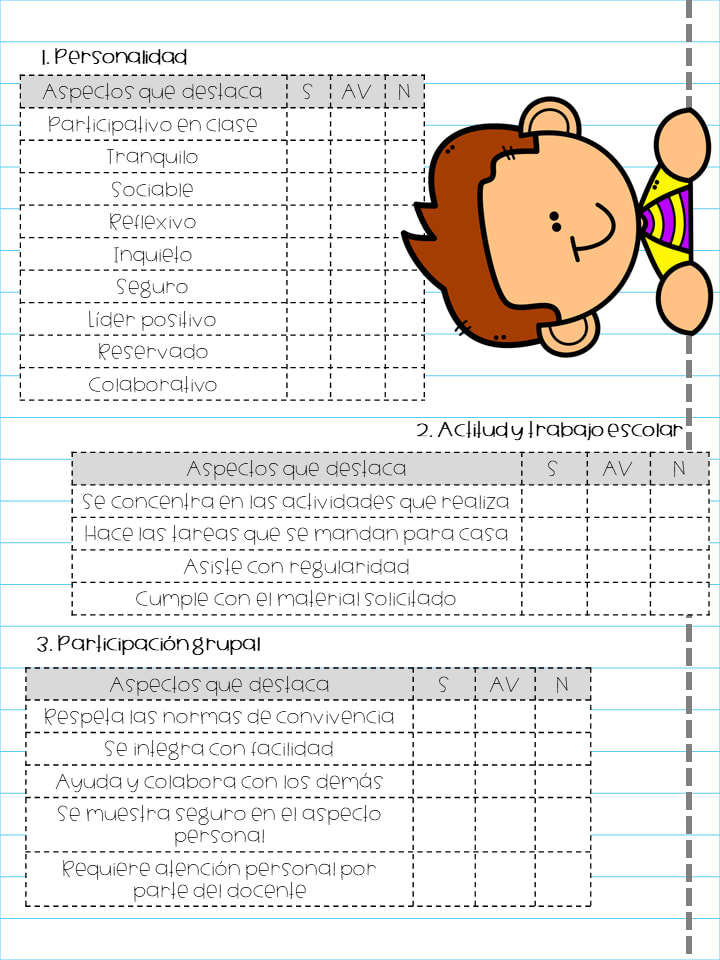 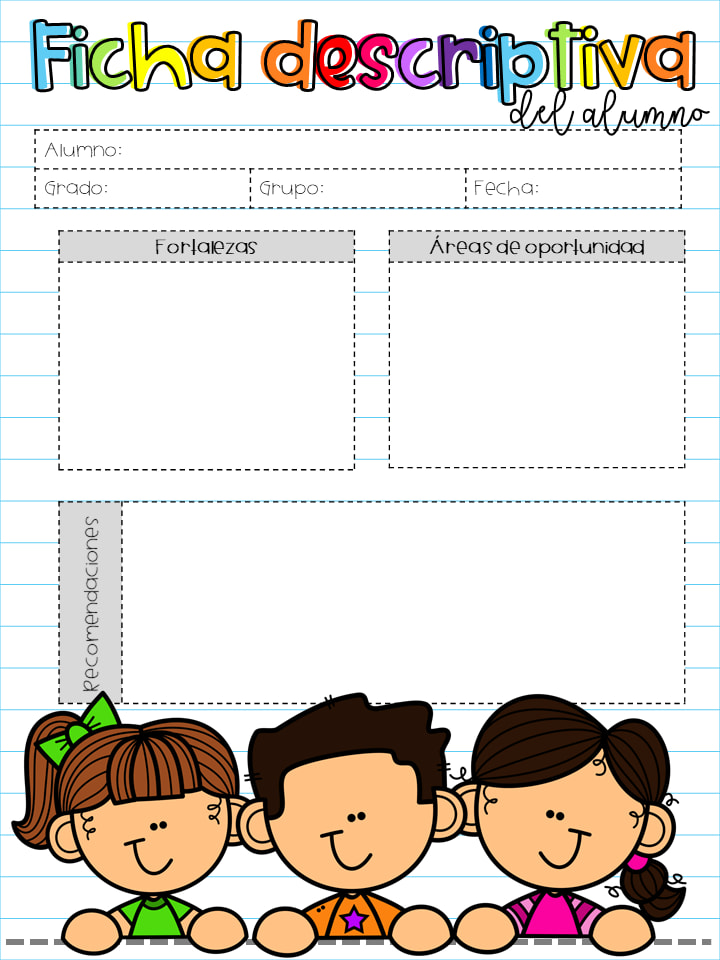 Juan  Fausto Guardiola Domínguez
3°
“B”
20/May/2021
Muestra dificultad para saltar en dos pies, para trepar y lanzar objetos. 
El uso del lenguaje que utiliza es limitado.
Realiza conteo con orden estable hasta el 15 o más, al contar existe correspondencia uno a uno, se inicia en la cardinalidad.
Identifica algunas acciones que dañan y cuidan a la naturaleza. 
Al realizar comentarios sobre algún tema sus ideas están estrechamente relacionadas con las imágenes o la temática.
Canalización para atención con especialista en el 
área de lenguaje. 
Promover el movimiento del cuerpo a través de diferentes ritmos musicales, propiciar el uso del
silencio como un medio de autorregulación.
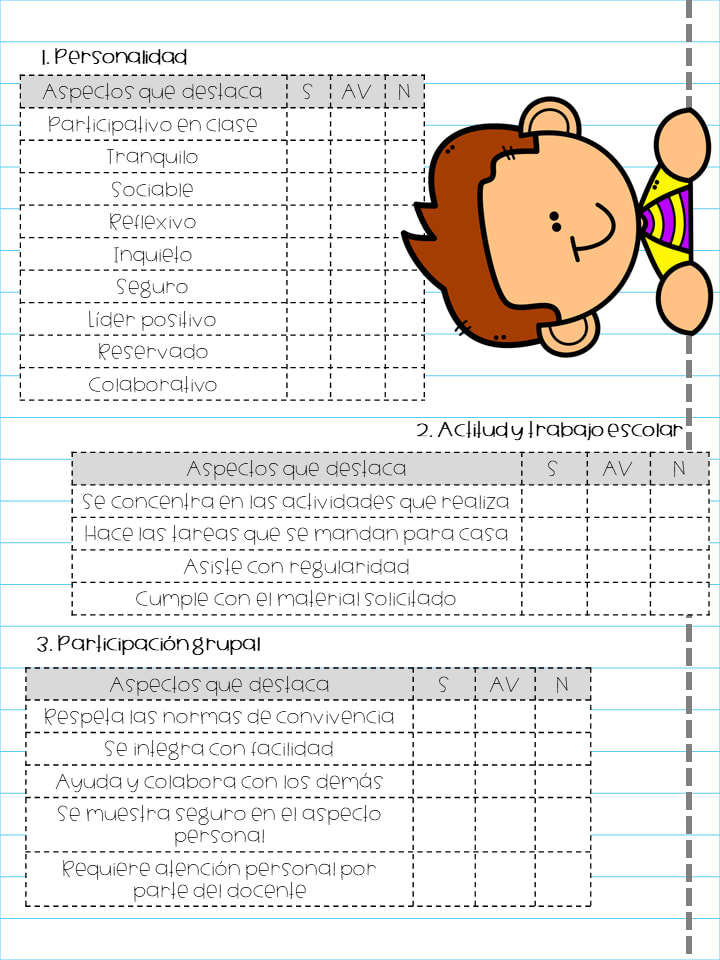 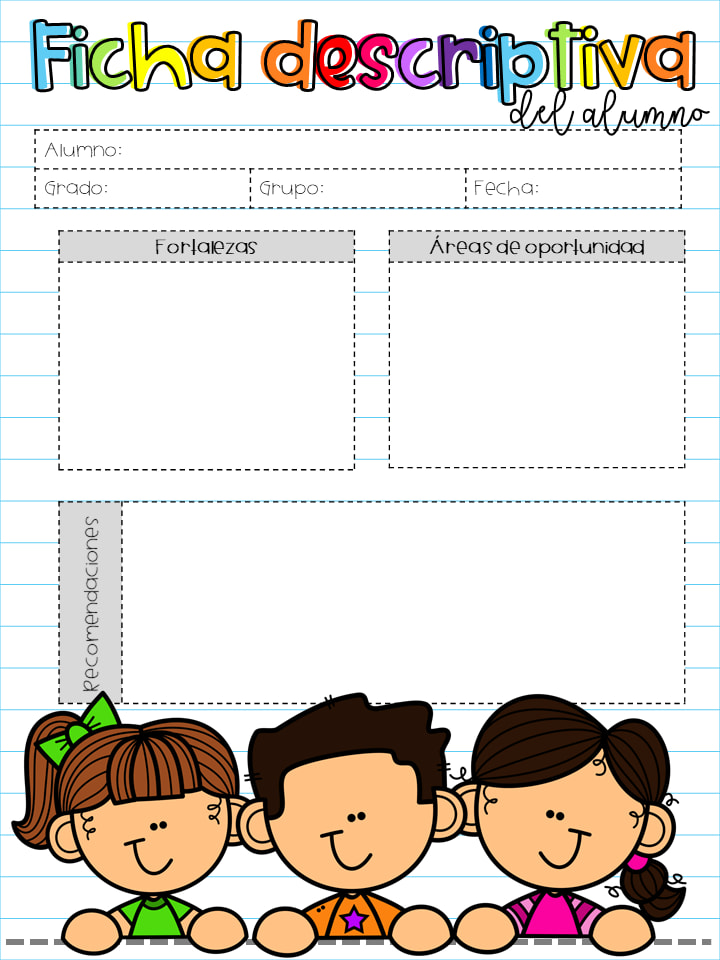 Carlos Yuriel Hernández Mata
3°
“B”
20/May/2021
Pedirle que concluya sus tareas diarias y se esfuerce por hacerlo lo mejor posible, alagarle sus
trabajos cuando los haga con mayor esfuerzo y dedicación, así experimentará sentimiento de
logro y éxito.
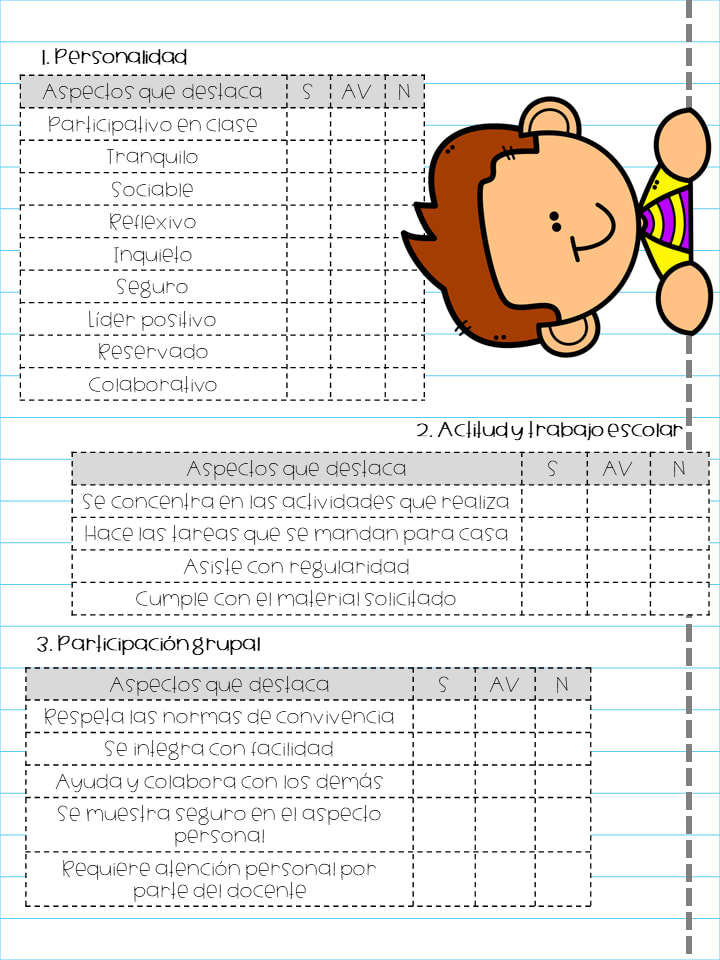 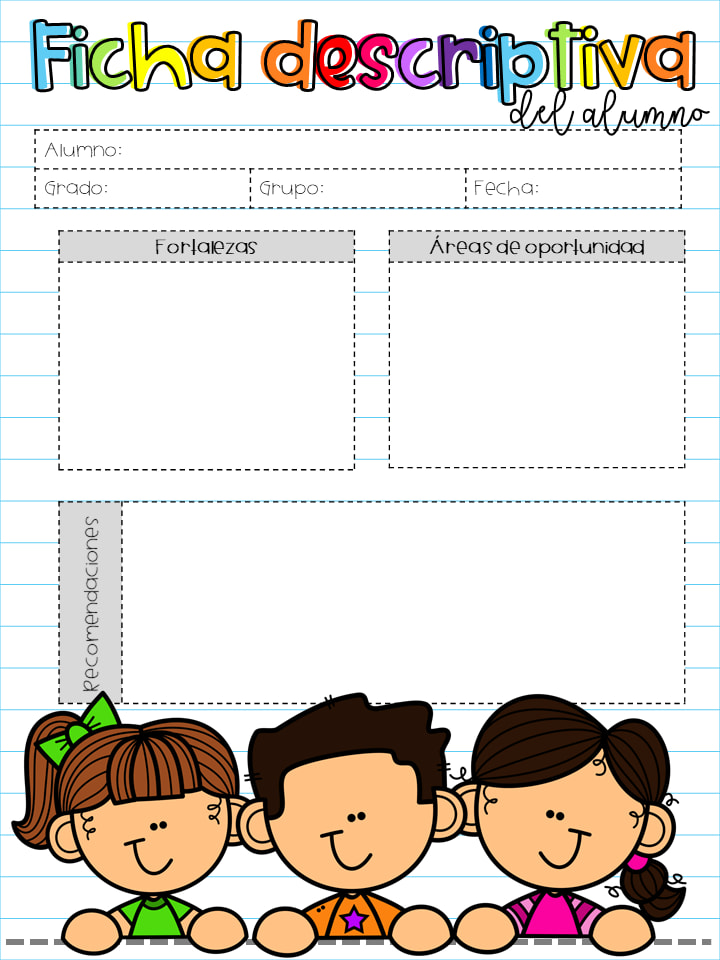 Oscar Andrés Hernández  Reséndiz
3°
“B”
20/May/2021
Pedirle que concluya sus tareas diarias y se esfuerce por hacerlo lo mejor posible, alagarle sus
trabajos cuando los haga con mayor esfuerzo y dedicación, así experimentará sentimiento de
logro y éxito.
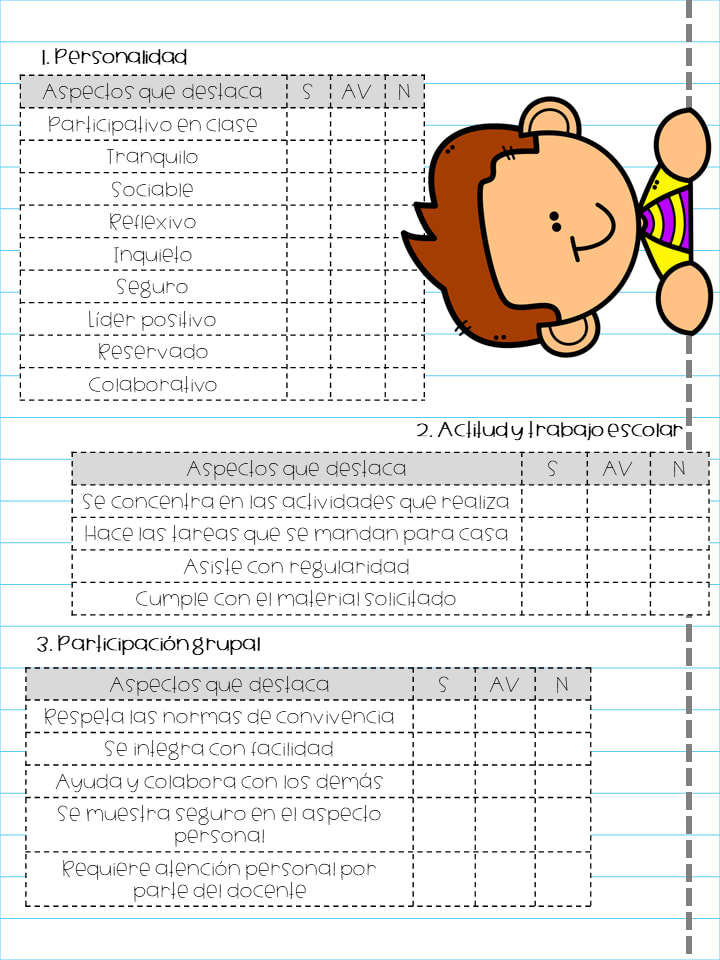 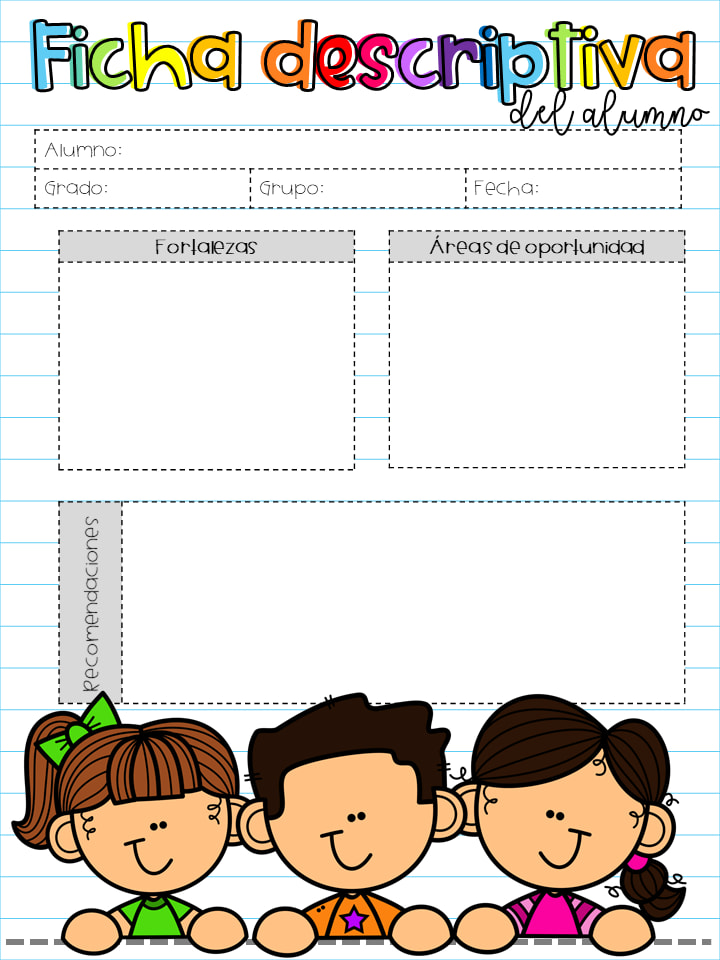 Ángel Enrique  Herrera Muñoz
3°
“B”
20/May/2021
Se le dificultan las actividades motoras de estabilización como el equilibrio.  
Es necesario cuestionarle para que participe.
Realiza conteo con orden estable hasta el 15 o más, al contar existe correspondencia uno a uno, se inicia en la cardinalidad.
Identifica algunas acciones que dañan y cuidan a la naturaleza. 
Al realizar comentarios sobre algún tema sus ideas están estrechamente relacionadas con las imágenes o la temática.
Propiciar diversos juegos en los que establezca referencias espaciales a partir de su cuerpo y otros objetos y personas y aprenda a esperar turnos.
Dejar que resuelva situaciones de elección por sí mismo, propiciará la autonomía. Involucrarlo en retos nuevos y demostrarle que es capaz de hacerlos, que la práctica lo hará mejorar.
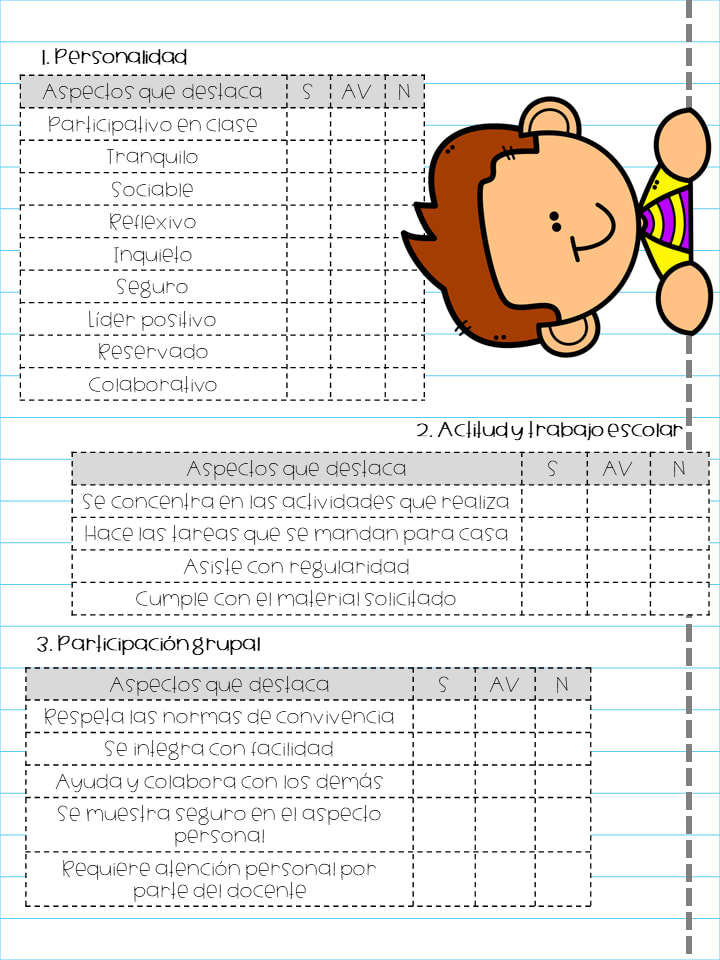 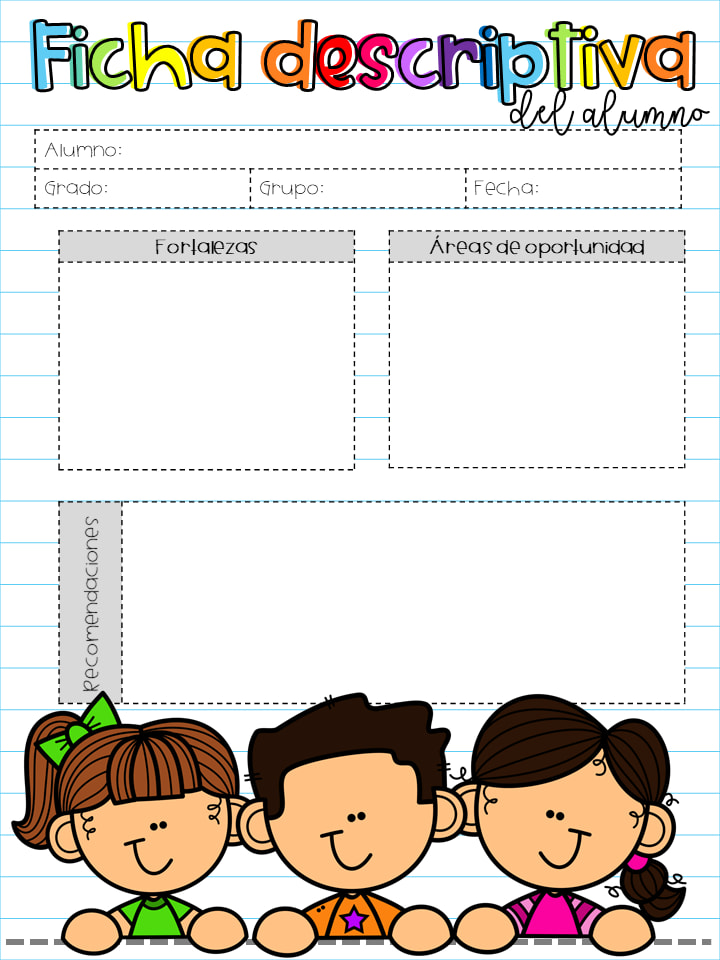 Alexa Fernanda López  Martínez
3°
“B”
20/May/2021
Al expresar ideas comparte poca información, es necesario ayudarle a organizar sus ideas.
Se muestra tímida e insegura al participar, con ayuda de la maestra se anima a hacerlo.
Realiza conteo con orden estable hasta el 15 o más, al contar existe correspondencia uno a uno, se inicia en la cardinalidad.
Identifica algunas acciones que dañan y cuidan a la naturaleza. 
Al realizar comentarios sobre algún tema sus ideas están estrechamente relacionadas con las imágenes o la temática.
Dejar que resuelva situaciones de elección por sí misma, propiciará la autonomía. Involucrarla
en retos nuevos y demostrarle que es capaz de hacerlos, que la práctica la hará mejorar.
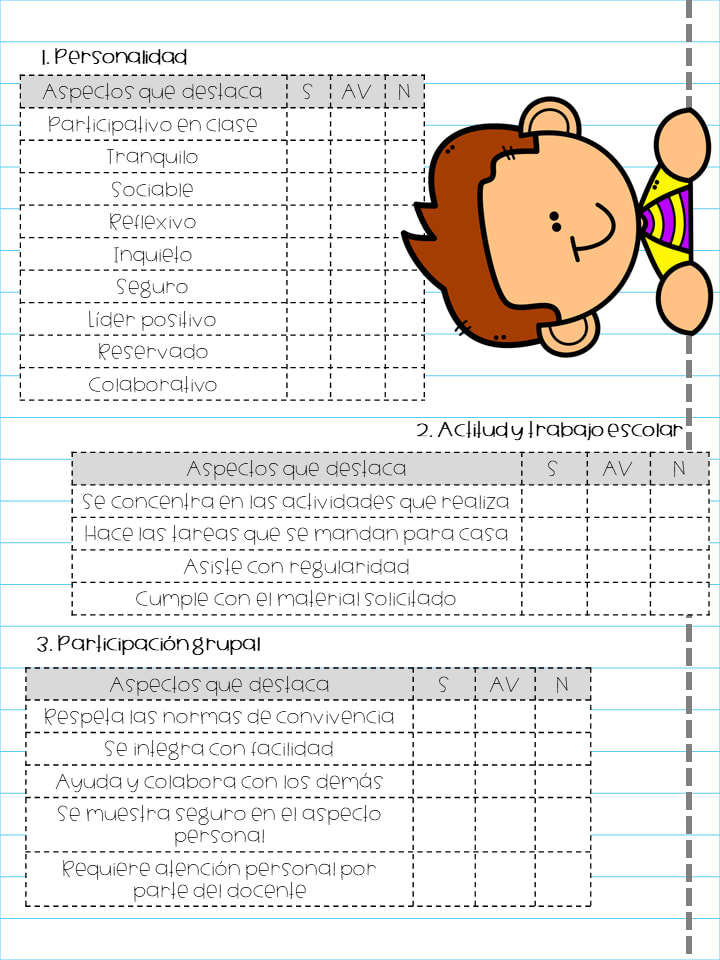 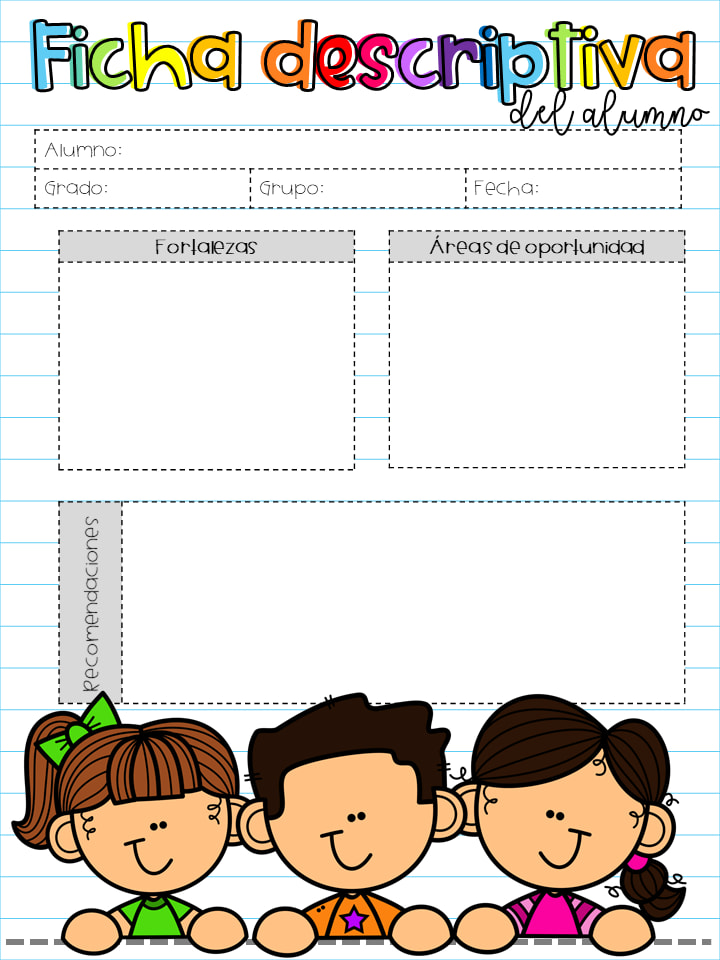 Arehisy Yoselin Martínez  García
3°
“B”
20/May/2021
Realiza conteo con orden estable hasta el 15 o más, al contar existe correspondencia uno a uno, se inicia en la cardinalidad.
Identifica algunas acciones que dañan y cuidan a la naturaleza. 
Al realizar comentarios sobre algún tema sus ideas están estrechamente relacionadas con las imágenes o la temática.
Es necesario cuestionarle para que participe.
Dejar que resuelva situaciones de elección por sí misma, propiciará la autonomía. Involucrarla
en retos nuevos y demostrarle que es capaz de hacerlos, que la práctica la hará mejorar.
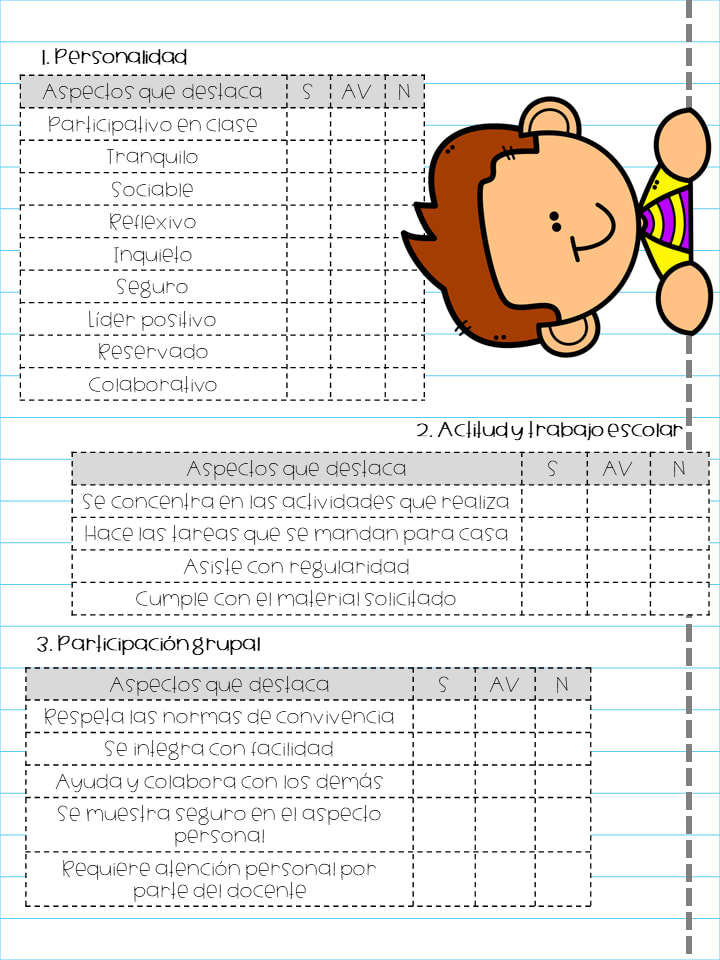 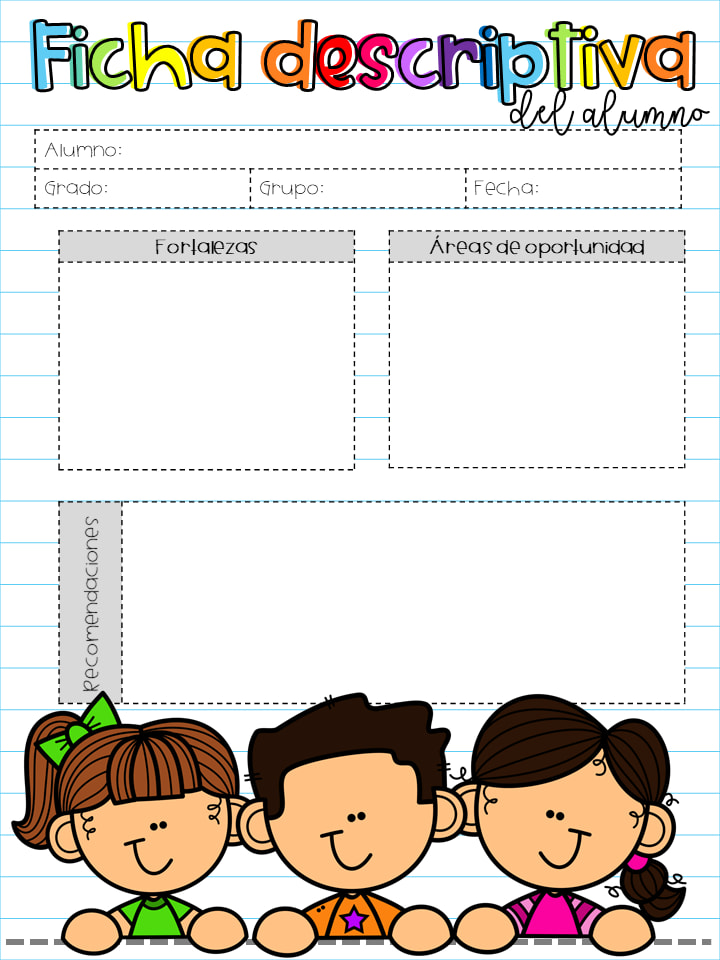 Grecia Carolina Martínez Reyes
3°
“B”
20/May/2021
Al expresar ideas comparte poca información, es necesario ayudarle a organizar sus ideas.
Se muestra tímida e insegura al participar, con ayuda de la maestra se anima a hacerlo.
Realiza conteo con orden estable hasta el 15 o más, al contar existe correspondencia uno a uno, se inicia en la cardinalidad.
Identifica algunas acciones que dañan y cuidan a la naturaleza. 
Al realizar comentarios sobre algún tema sus ideas están estrechamente relacionadas con las imágenes o la temática.
Pedirle que concluya sus tareas diarias y se esfuerce por hacerlo lo mejor posible, alagarle sus
trabajos cuando los haga con mayor esfuerzo y dedicación, así experimentará sentimiento de
logro y éxito.
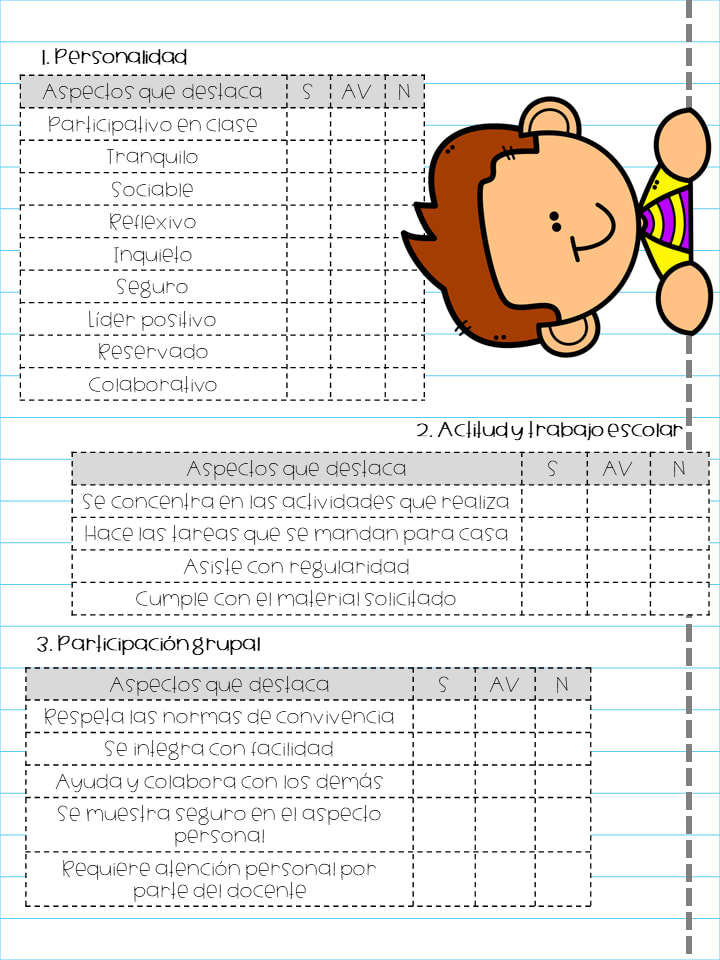 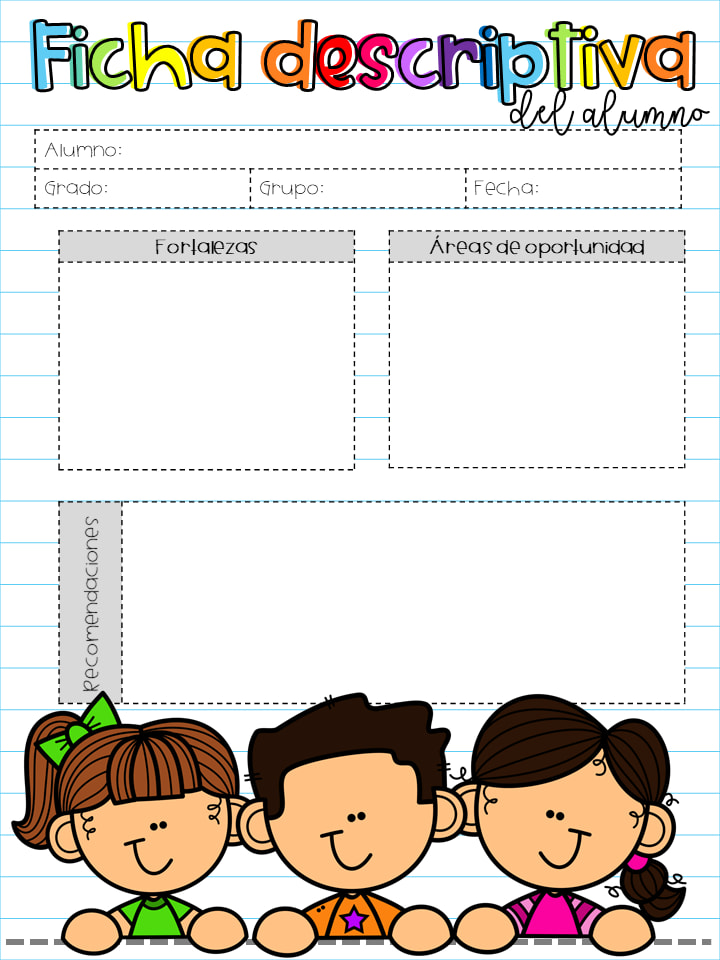 Ashley Ximena Moreno Nava
3°
“B”
20/May/2021
Al expresar ideas comparte poca información, es necesario ayudarle a organizar sus ideas.
Se muestra tímida e insegura al participar, con ayuda de la maestra se anima a hacerlo.
Realiza conteo con orden estable hasta el 15 o más, al contar existe correspondencia uno a uno, se inicia en la cardinalidad.
Identifica algunas acciones que dañan y cuidan a la naturaleza. 
Al realizar comentarios sobre algún tema sus ideas están estrechamente relacionadas con las imágenes o la temática.
Dejar que resuelva situaciones de elección por sí misma, propiciará la autonomía. Involucrarla
en retos nuevos y demostrarle que es capaz de hacerlos, que la práctica la hará mejorar.
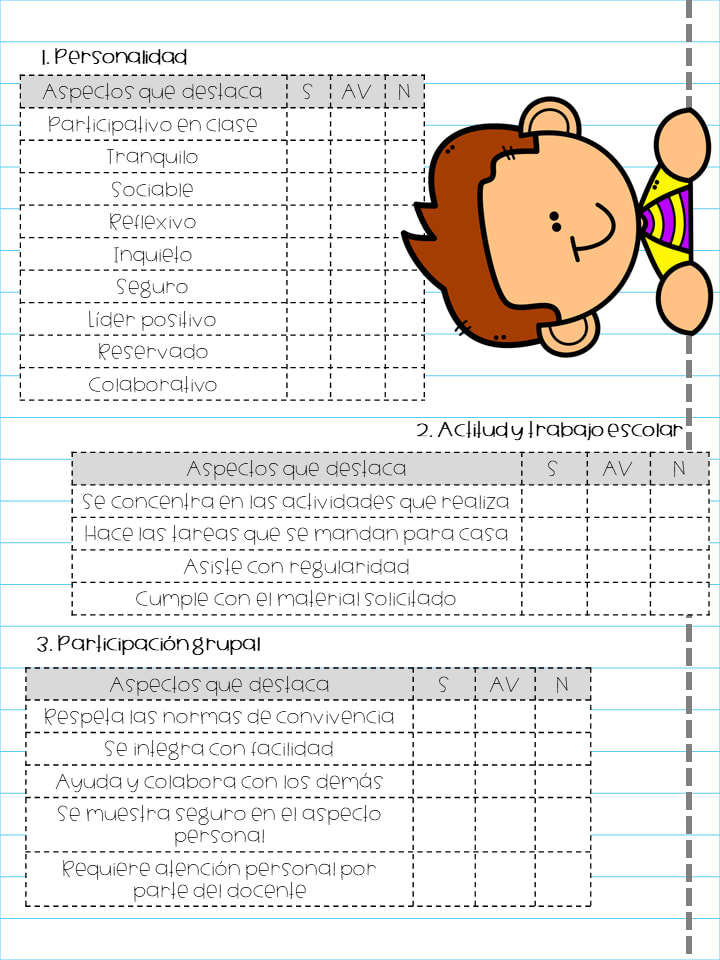 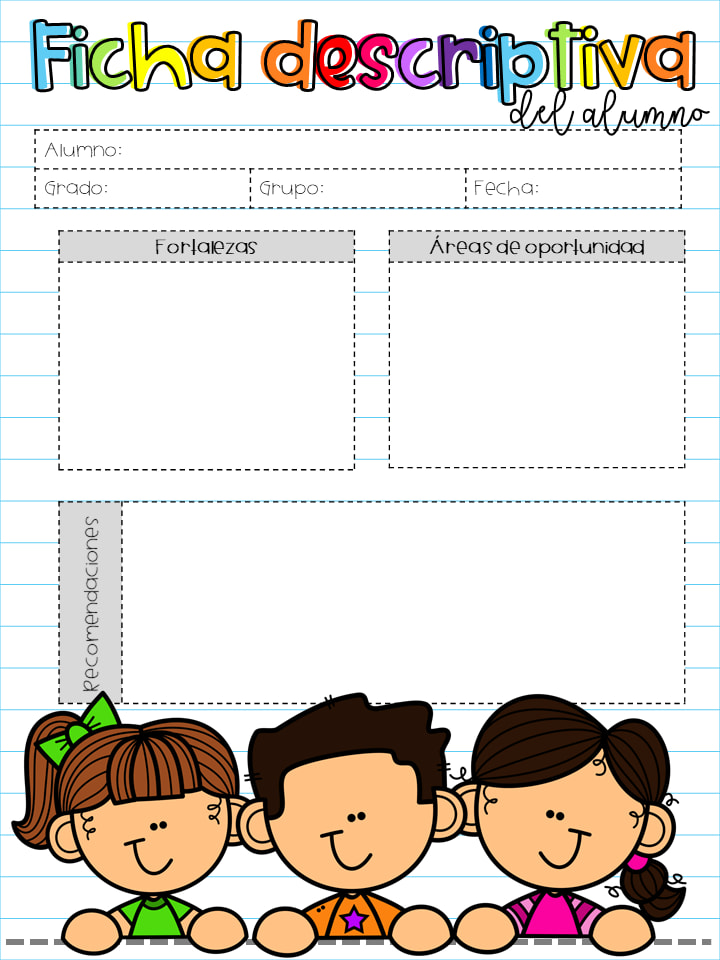 Neli Tamara Muñiz Ramírez
3°
“B”
20/May/2021
Al expresar ideas comparte poca información, es necesario ayudarle a organizar sus ideas.
Se muestra tímida e insegura al participar, con ayuda de la maestra se anima a hacerlo.
Realiza conteo con orden estable hasta el 15 o más, al contar existe correspondencia uno a uno, se inicia en la cardinalidad.
Identifica algunas acciones que dañan y cuidan a la naturaleza. 
Al realizar comentarios sobre algún tema sus ideas están estrechamente relacionadas con las imágenes o la temática.
Dejar que resuelva situaciones de elección por sí misma, propiciará la autonomía. Involucrarla
en retos nuevos y demostrarle que es capaz de hacerlos, que la práctica la hará mejorar.
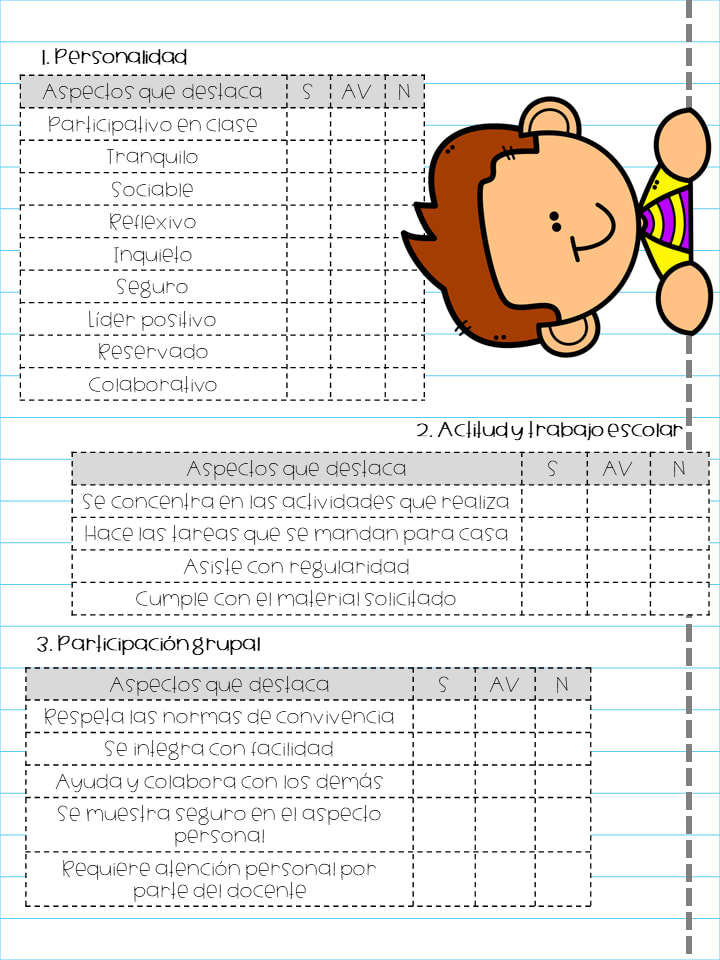 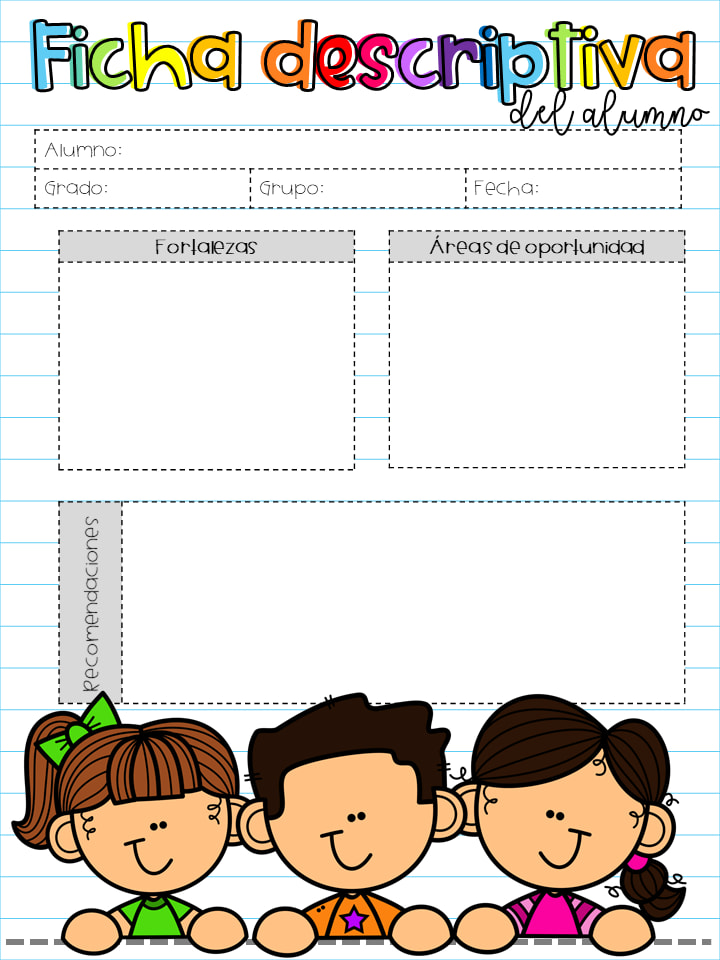 Frida Guadalupe Ontiveros Hernández
3°
“B”
20/May/2021
Pedirle que concluya sus tareas diarias y se esfuerce por hacerlo lo mejor posible, alagarle sus
trabajos cuando los haga con mayor esfuerzo y dedicación, así experimentará sentimiento de
logro y éxito.
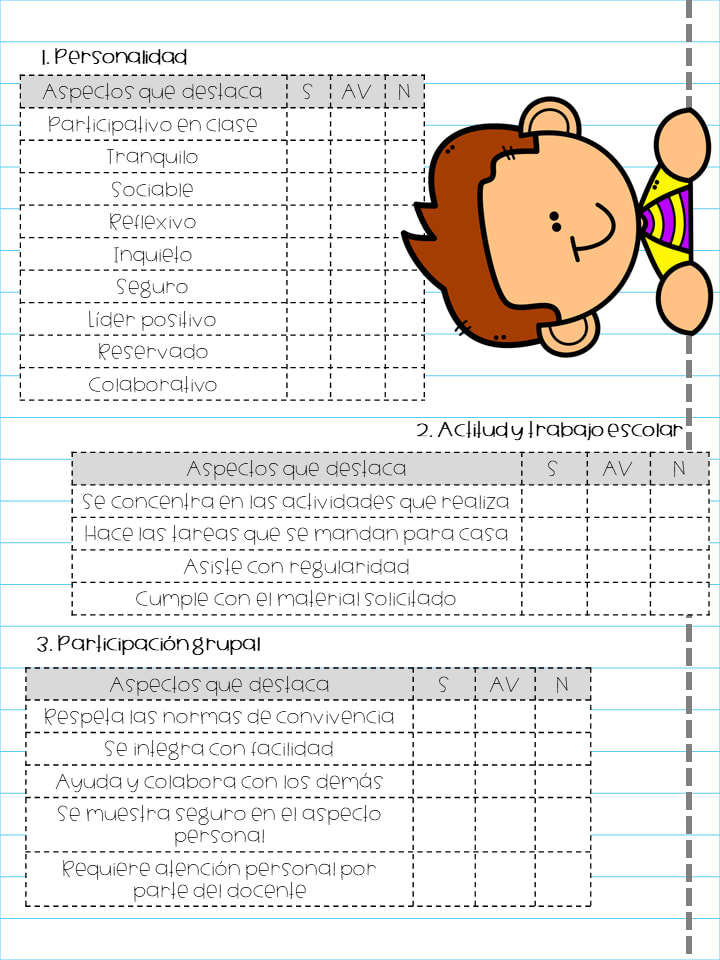 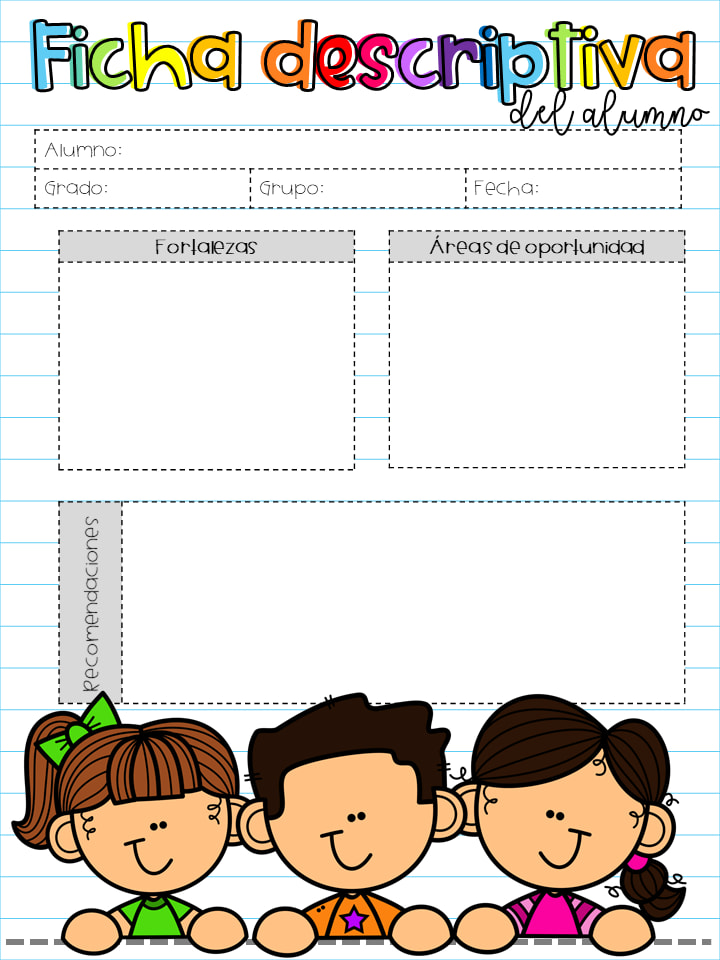 Angie Yamileth Oyervides Zertuche
3°
“B”
20/May/2021
Se le dificulta identificar cualidades o intereses que tiene, así como describir con seguridad características físicas.
Realiza conteo con orden estable hasta el 15 o más, al contar existe correspondencia uno a uno, se inicia en la cardinalidad.
Identifica algunas acciones que dañan y cuidan a la naturaleza. 
Al realizar comentarios sobre algún tema sus ideas están estrechamente relacionadas con las imágenes o la temática.
Dejar que resuelva situaciones de elección por sí misma, propiciará la autonomía. Involucrarla
en retos nuevos y demostrarle que es capaz de hacerlos, que la práctica la hará mejorar.
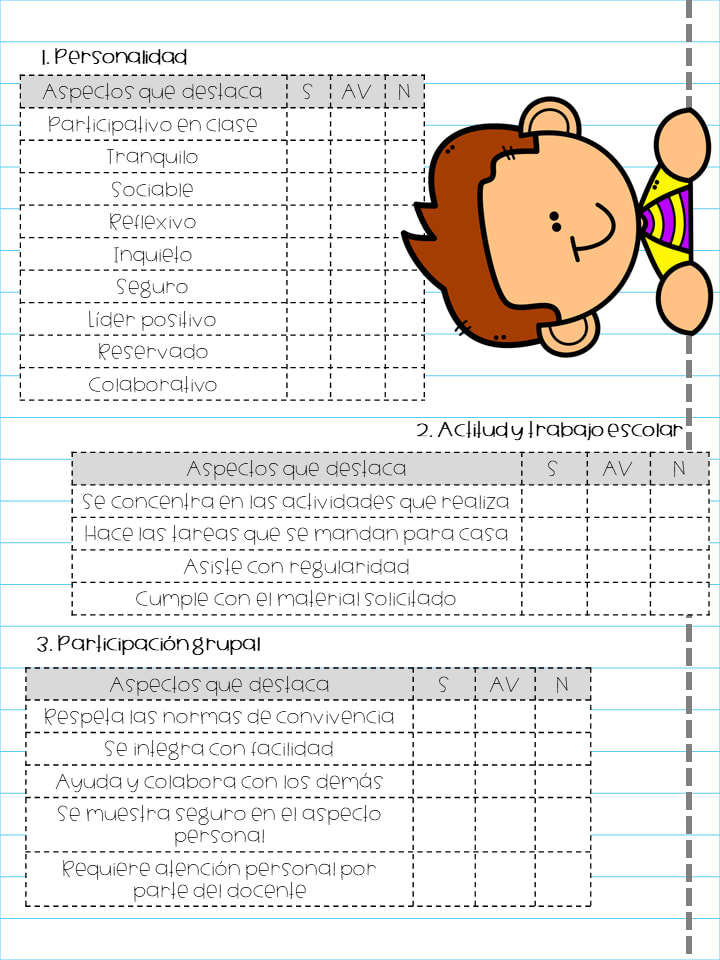 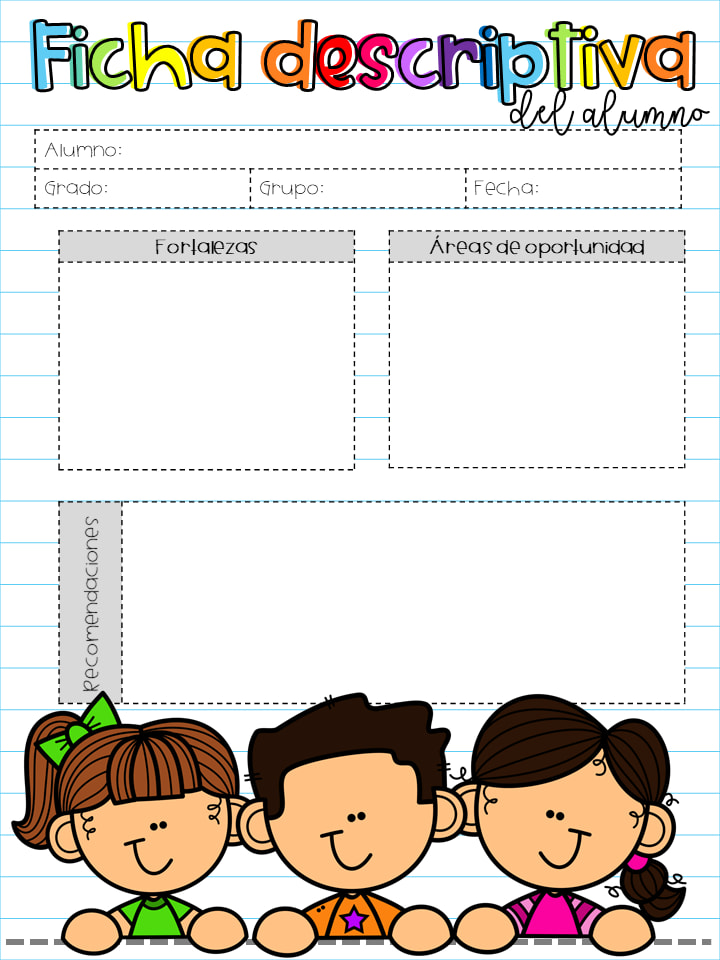 Dilan Pérez Aguirre
3°
“B”
20/May/2021
Pedirle que concluya sus tareas diarias y se esfuerce por hacerlo lo mejor posible, alagarle sus
trabajos cuando los haga con mayor esfuerzo y dedicación, así experimentará sentimiento de
logro y éxito.
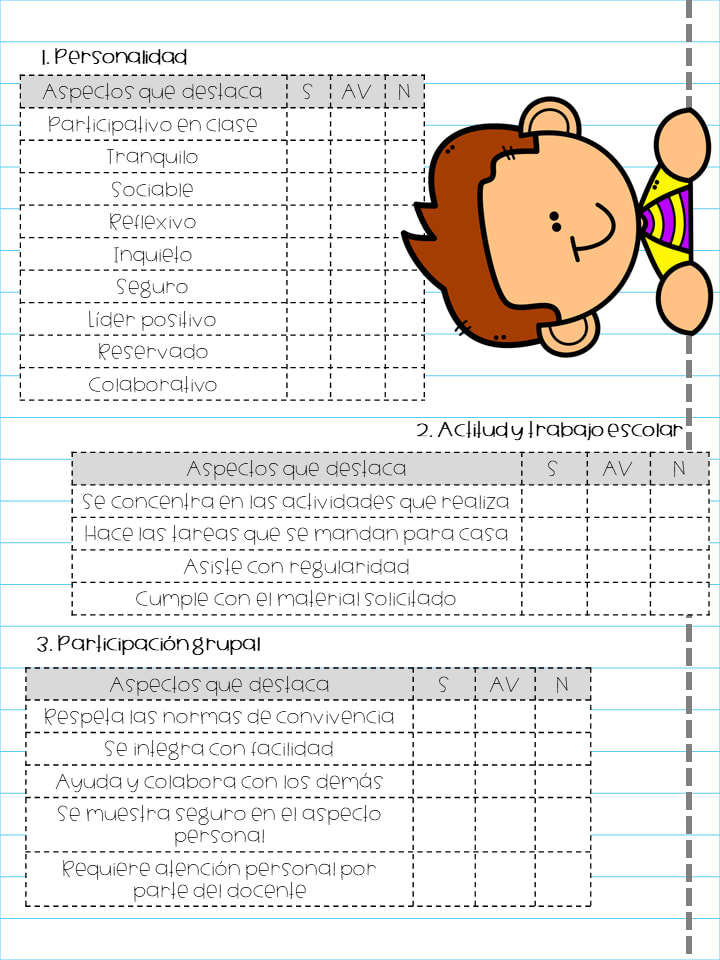 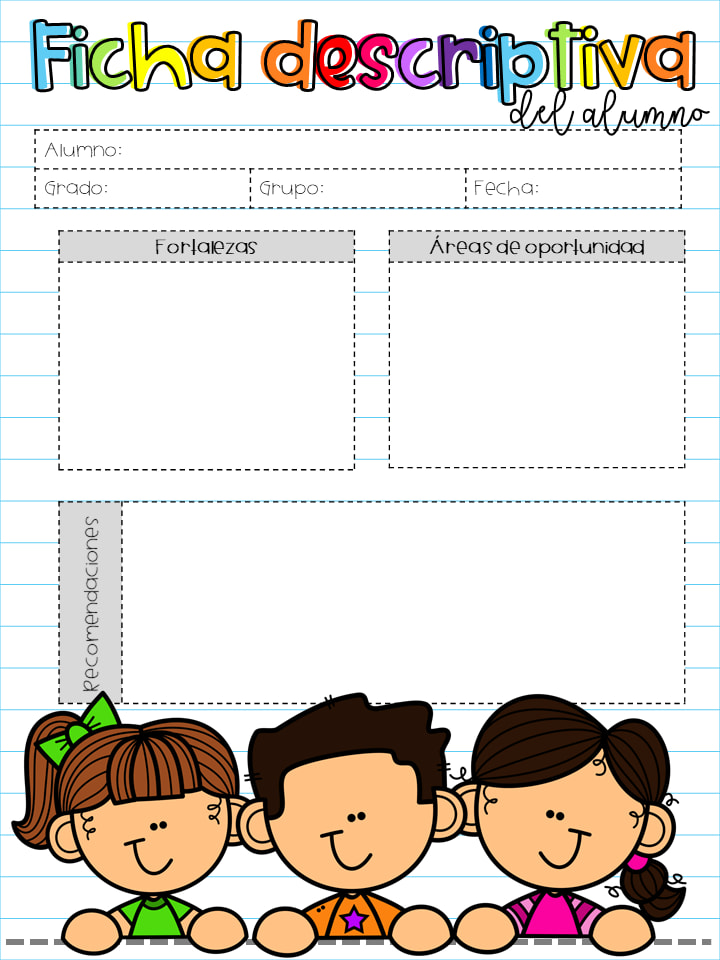 Natalia Ponce Flores
3°
“B”
20/May/2021
Realiza conteo con orden estable hasta el 15 o más, al contar existe correspondencia uno a uno, se inicia en la cardinalidad.
Identifica algunas acciones que dañan y cuidan a la naturaleza. 
Al realizar comentarios sobre algún tema sus ideas están estrechamente relacionadas con las imágenes o la temática.
Es necesario cuestionarle para que participe.
Pedirle que concluya sus tareas diarias y se esfuerce por hacerlo lo mejor posible, alagarle sus trabajos cuando los haga con mayor esfuerzo y dedicación, así experimentará sentimiento de
logro y éxito.
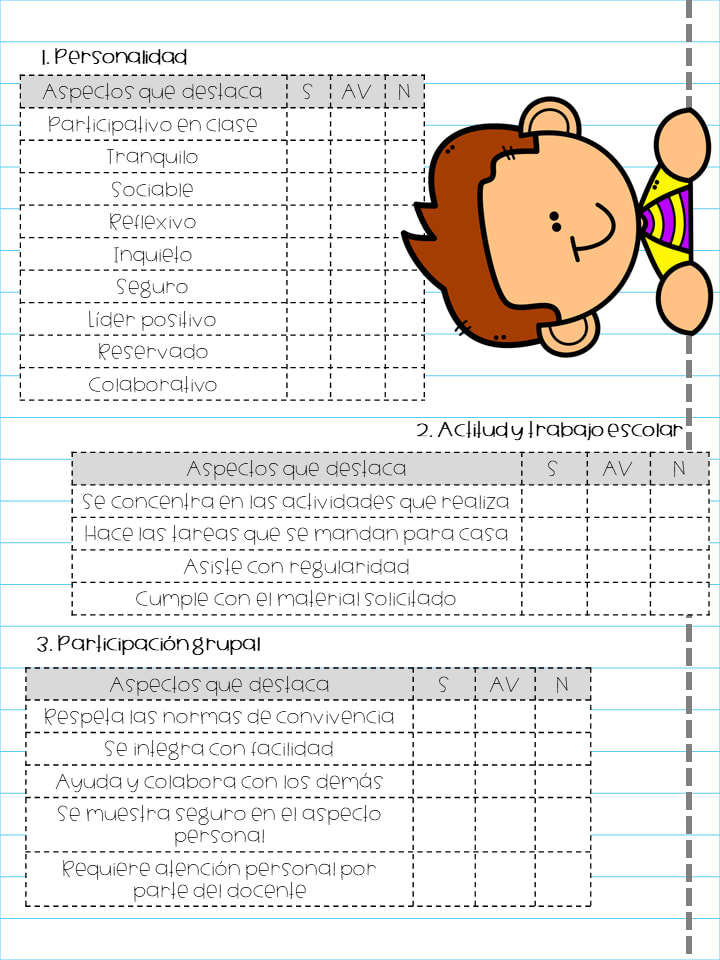 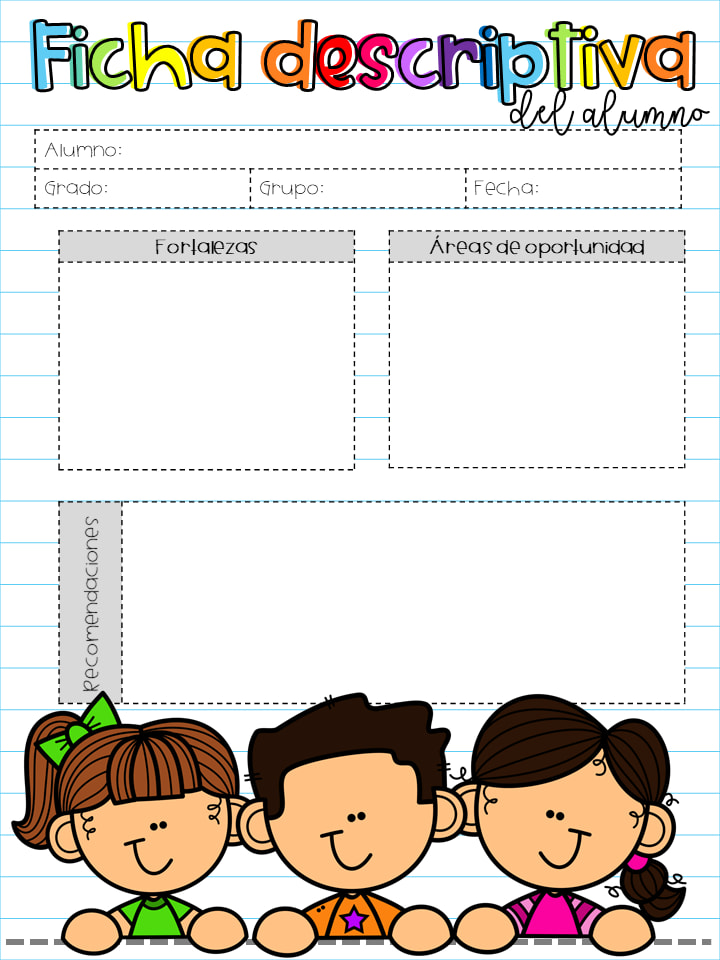 Haniel Adan Posada Alvarado
3°
“B”
20/May/2021
Realiza conteo con orden estable hasta el 15 o más, al contar existe correspondencia uno a uno, se inicia en la cardinalidad.
Identifica algunas acciones que dañan y cuidan a la naturaleza. 
Al realizar comentarios sobre algún tema sus ideas están estrechamente relacionadas con las imágenes o la temática.
Es necesario pedirle que participe.
Pedirle que concluya sus tareas diarias y se esfuerce por hacerlo lo mejor posible, alagarle sus trabajos cuando los haga con mayor esfuerzo y dedicación, así experimentará sentimiento de
logro y éxito.
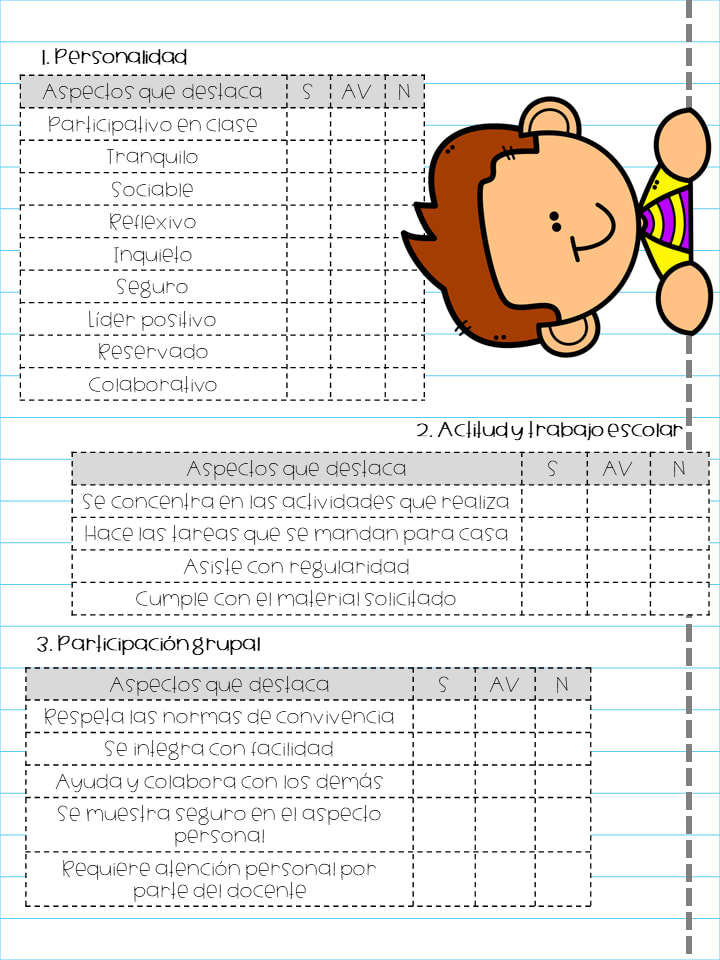 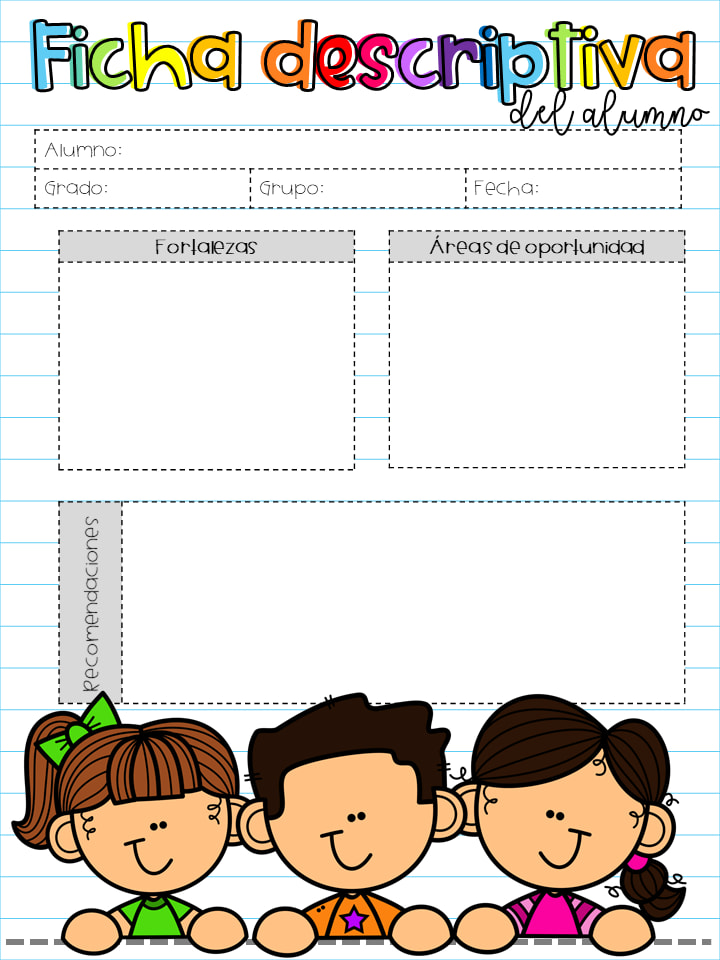 Gerardo Damián Puente Pacheco
3°
“B”
20/May/2021
Pedirle que concluya sus tareas diarias y se esfuerce por hacerlo lo mejor posible, alagarle sus
trabajos cuando los haga con mayor esfuerzo y dedicación, así experimentará sentimiento de
logro y éxito.
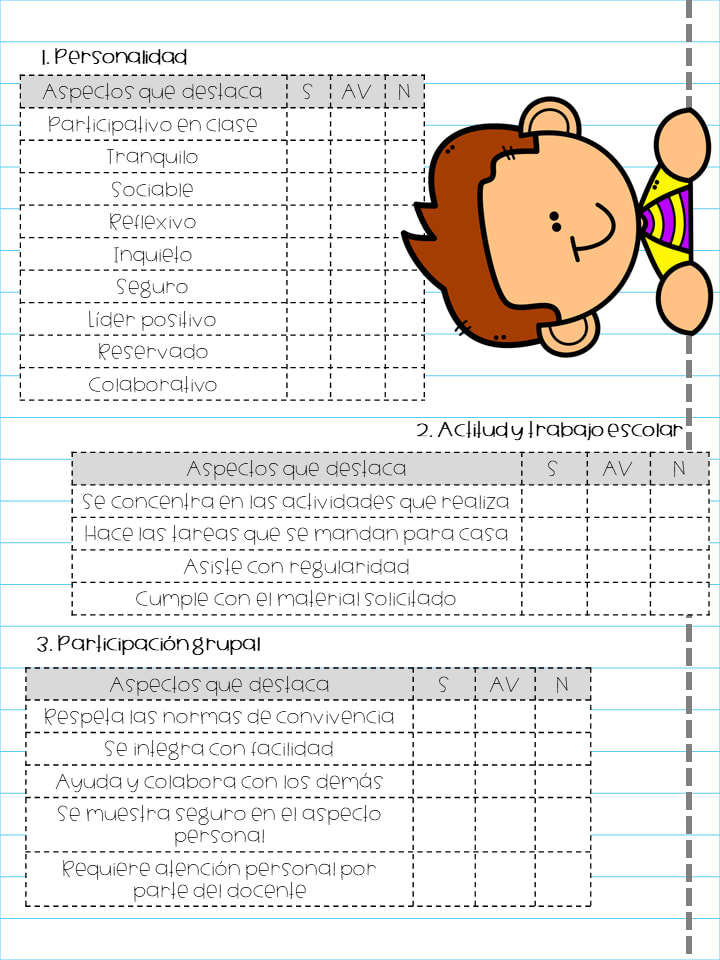 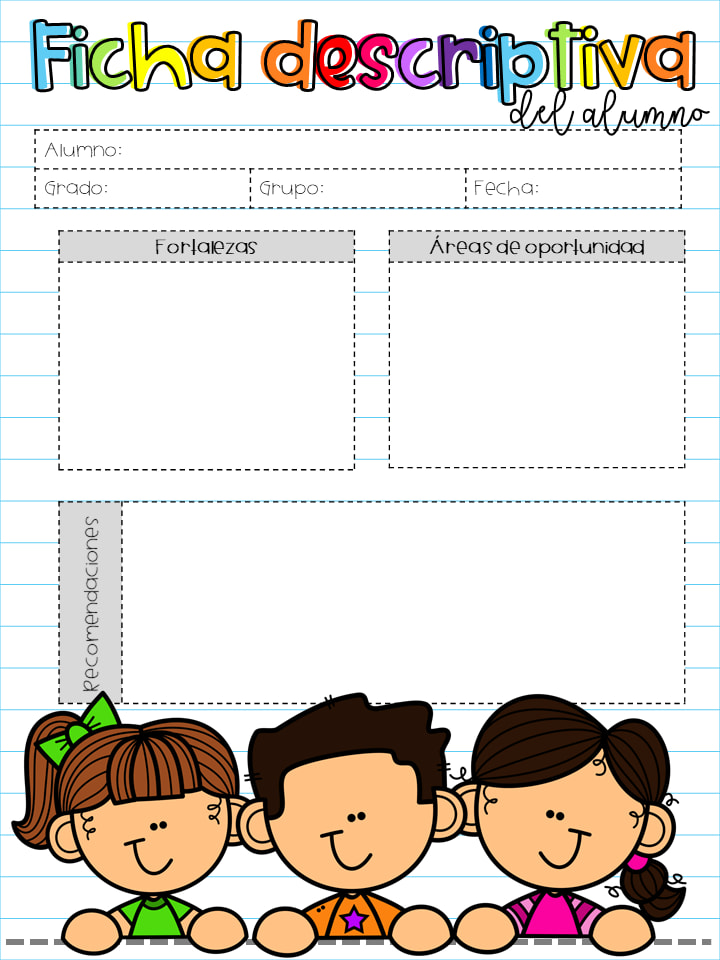 Sebastián Quiñonez García
3°
“B”
20/May/2021
Realiza conteo con orden estable hasta el 15 o más, al contar existe correspondencia uno a uno, se inicia en la cardinalidad.
Identifica algunas acciones que dañan y cuidan a la naturaleza. 
Al realizar comentarios sobre algún tema sus ideas están estrechamente relacionadas con las imágenes o la temática.
Es necesario cuestionarle para que participe.
Dejar que resuelva situaciones de elección por sí misma, propiciará la autonomía. Involucrarlo
en retos nuevos y demostrarle que es capaz de hacerlos, que la práctica lo hará mejorar.
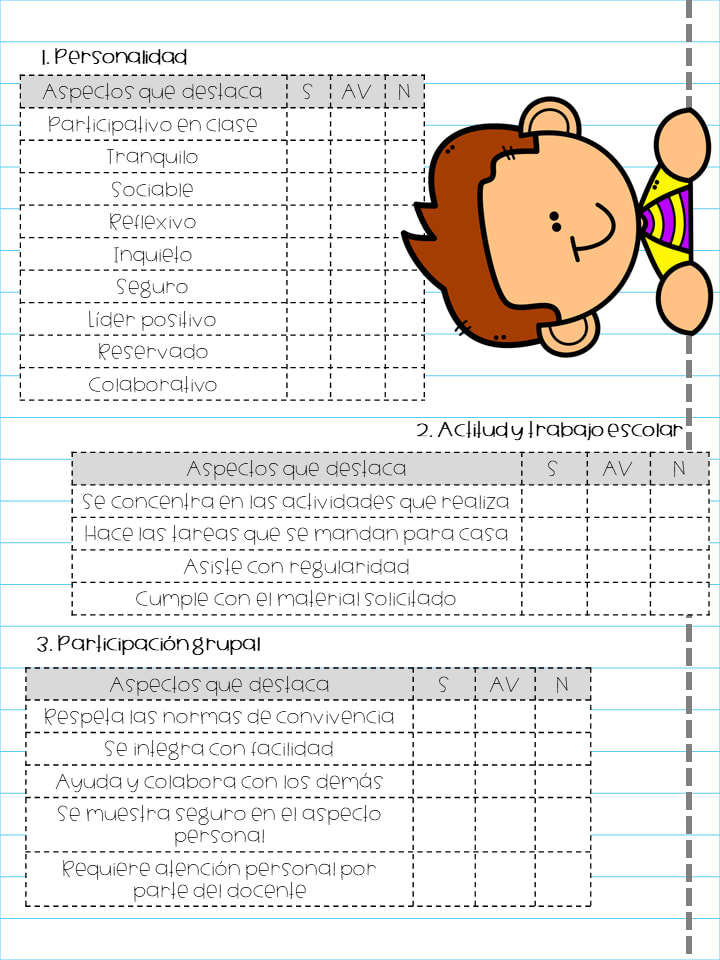 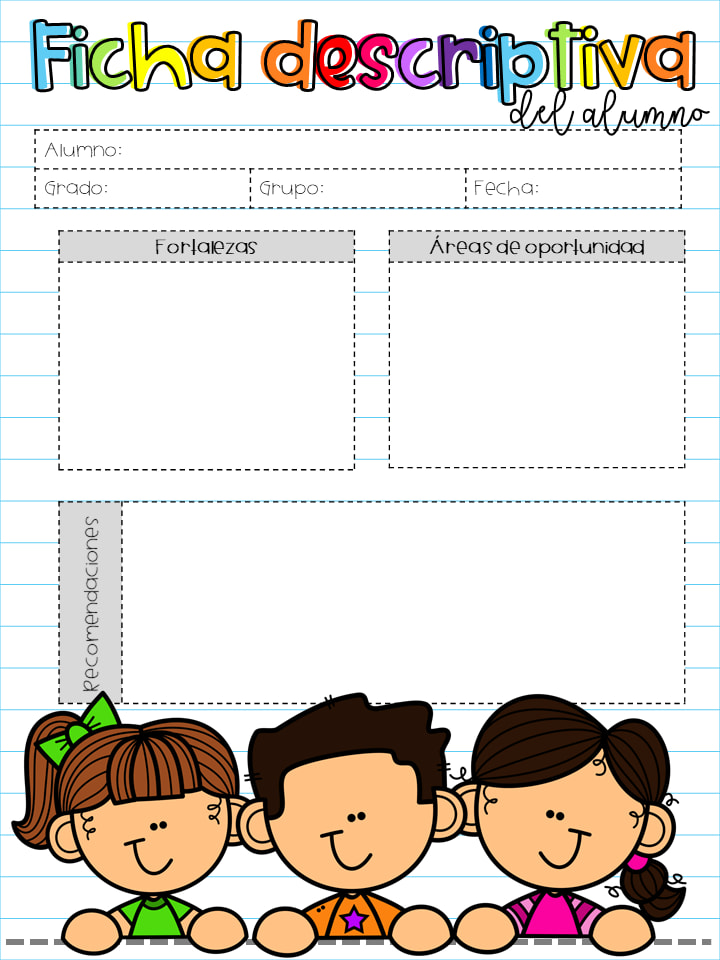 Angie Geraldine Ramírez de la Ola
3°
“B”
20/May/2021
Realiza conteo con orden estable hasta el 15 o más, al contar existe correspondencia uno a uno, se inicia en la cardinalidad.
Identifica algunas acciones que dañan y cuidan a la naturaleza. 
Al realizar comentarios sobre algún tema sus ideas están estrechamente relacionadas con las imágenes o la temática.
Se muestra insegura al participar,
con ayuda de la maestra se anima a
hacerlo.
Dejar que resuelva situaciones de elección por sí misma, propiciará la autonomía. Involucrarlo
en retos nuevos y demostrarle que es capaz de hacerlos, que la práctica lo hará mejorar.
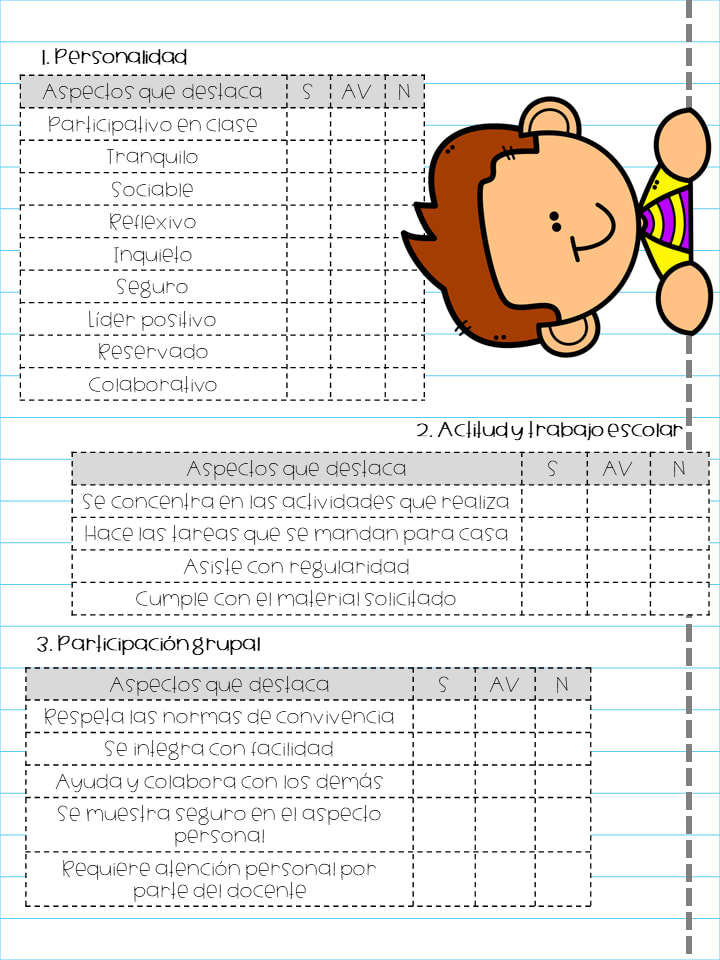 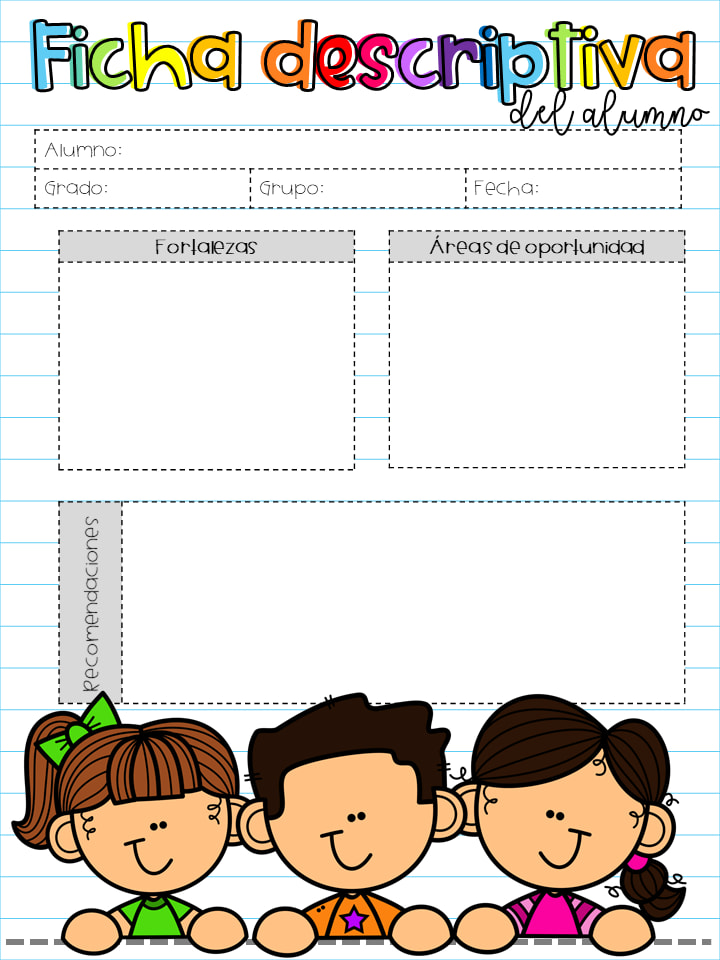 Ariana Elizabeth Ramos Pérez
3°
“B”
20/May/2021
Se le dificulta identificar cualidades o intereses que tiene, así como describir con seguridad características físicas.
Realiza conteo con orden estable hasta el 15 o más, al contar existe correspondencia uno a uno, se inicia en la cardinalidad.
Identifica algunas acciones que dañan y cuidan a la naturaleza. 
Al realizar comentarios sobre algún tema sus ideas están estrechamente relacionadas con las imágenes o la temática.
Dejar que resuelva situaciones de elección por sí misma, propiciará la autonomía. Involucrarlo
en retos nuevos y demostrarle que es capaz de hacerlos, que la práctica lo hará mejorar.
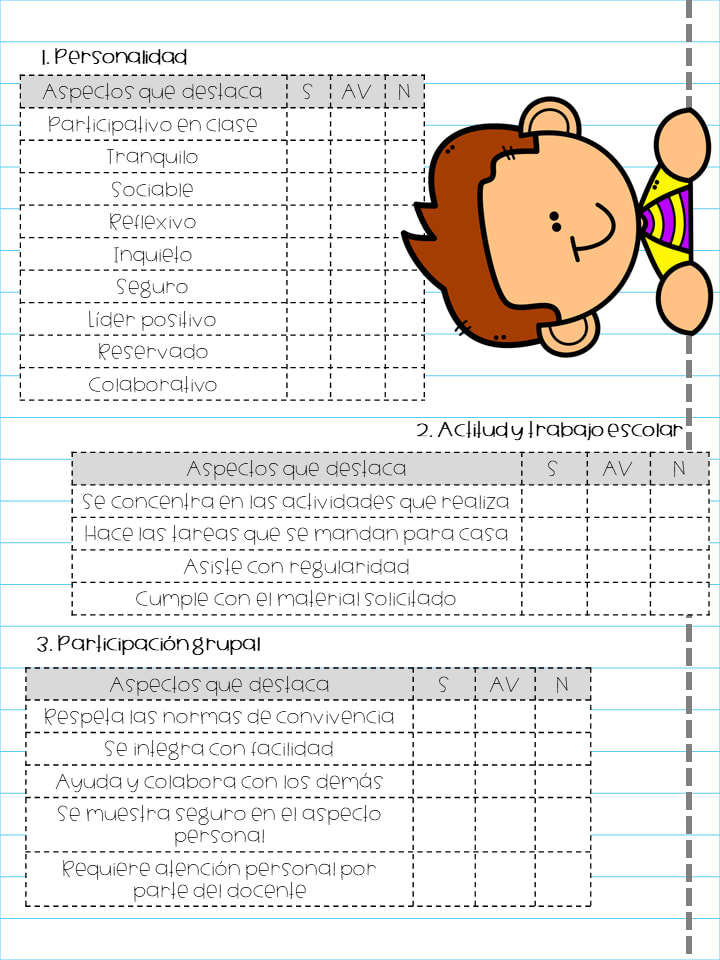 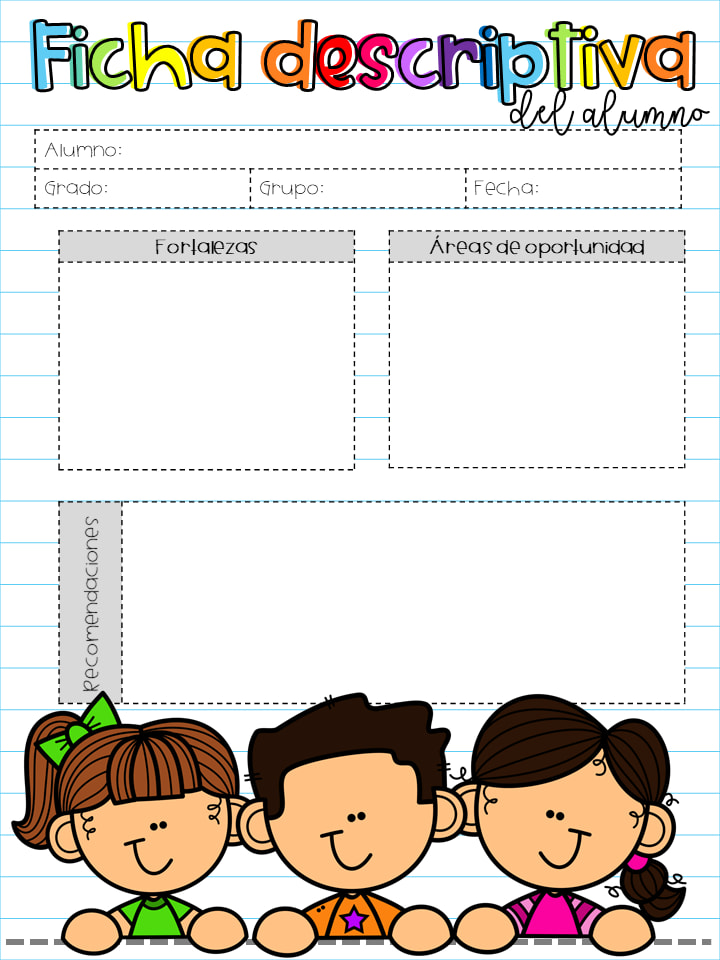 Sebastián Revilla Cruz
3°
“B”
20/May/2021
Pedirle que concluya sus tareas diarias y se esfuerce por hacerlo lo mejor posible, alagarle sus
trabajos cuando los haga con mayor esfuerzo y dedicación, así experimentará sentimiento de
logro y éxito.
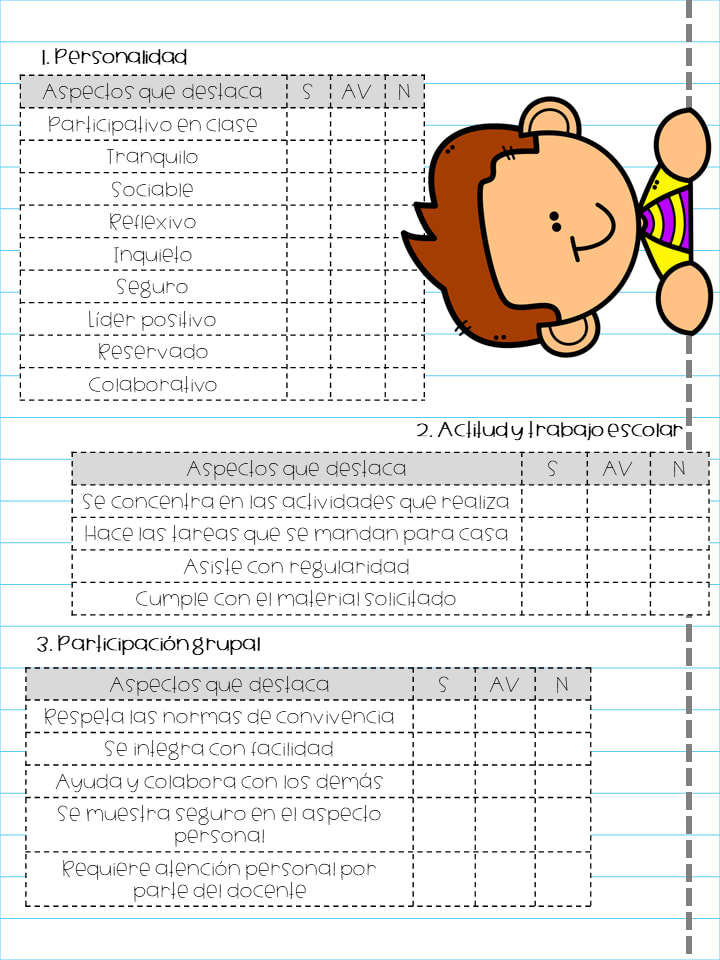 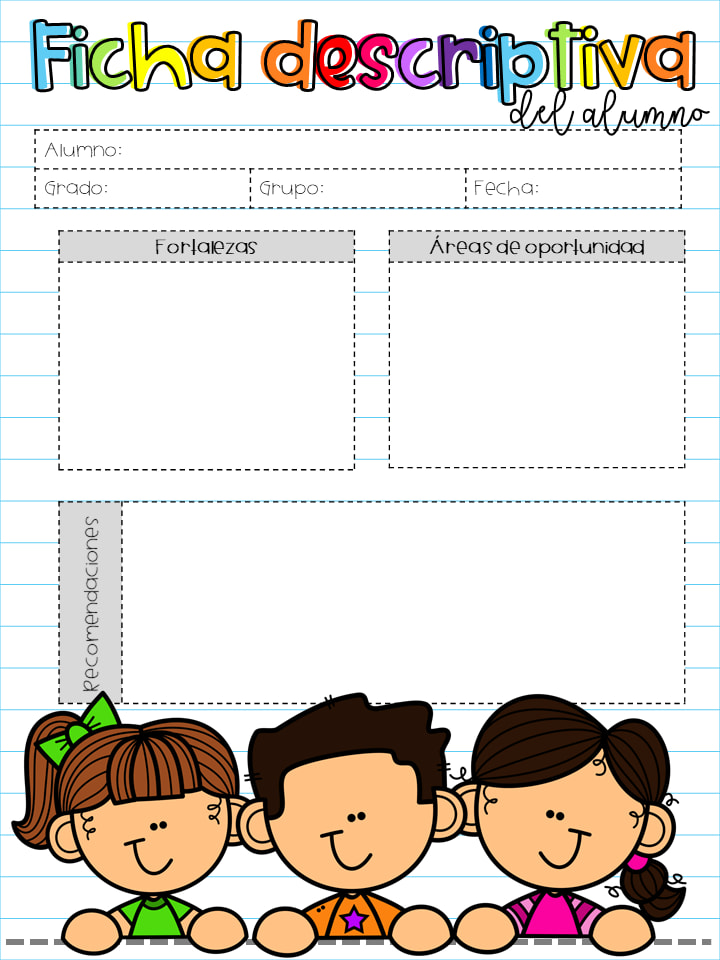 Paula Rivero Rodríguez
3°
“B”
20/May/2021
Realiza conteo con orden estable hasta el 15 o más, al contar existe correspondencia uno a uno, se inicia en la cardinalidad.
Identifica algunas acciones que dañan y cuidan a la naturaleza. 
Al realizar comentarios sobre algún tema sus ideas están estrechamente relacionadas con las imágenes o la temática.
Se muestra tímida al participar
Dejar que resuelva situaciones de elección por sí misma, propiciará la autonomía. Involucrarlo
en retos nuevos y demostrarle que es capaz de hacerlos, que la práctica lo hará mejorar.
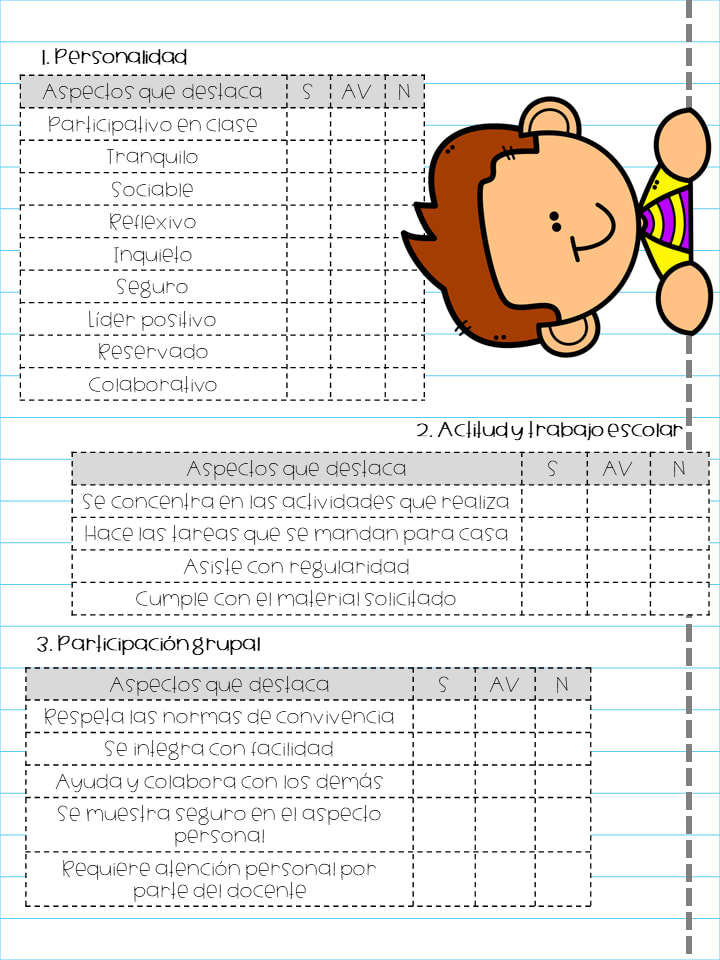 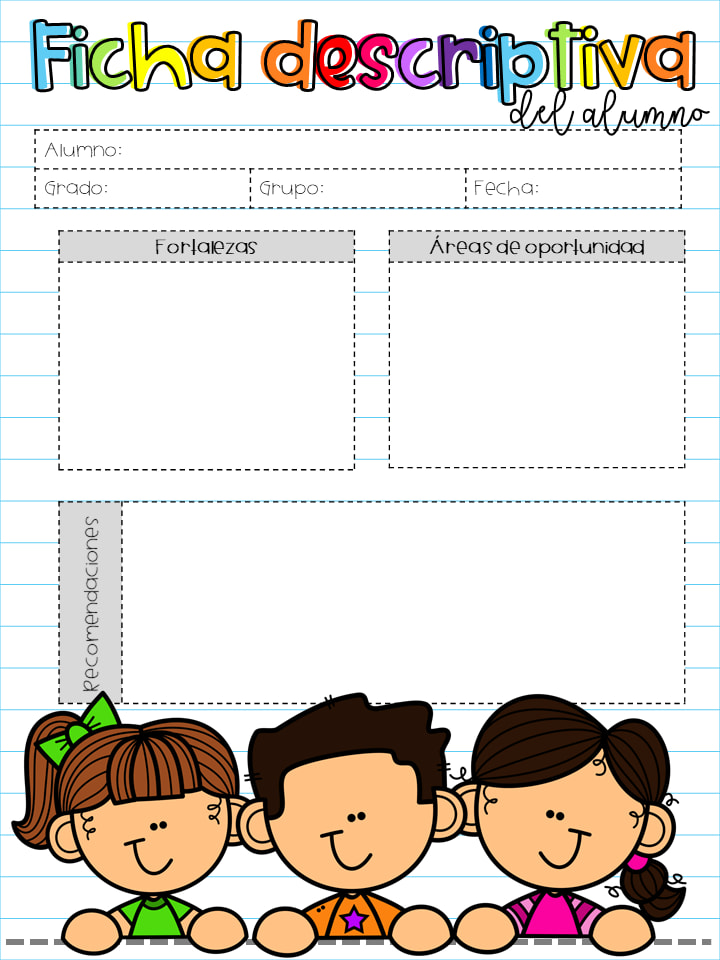 Romina Rodríguez Obregón
3°
“B”
20/May/2021
Realiza conteo con orden estable hasta el 15 o más, al contar existe correspondencia uno a uno, se inicia en la cardinalidad.
Identifica algunas acciones que dañan y cuidan a la naturaleza. 
Al realizar comentarios sobre algún tema sus ideas están estrechamente relacionadas con las imágenes o la temática.
Al expresar ideas comparte información, es necesario ayudarle a organizar sus ideas.
Dejar que resuelva situaciones de elección por sí misma, propiciará la autonomía. Involucrarlo
en retos nuevos y demostrarle que es capaz de hacerlos, que la práctica lo hará mejorar.
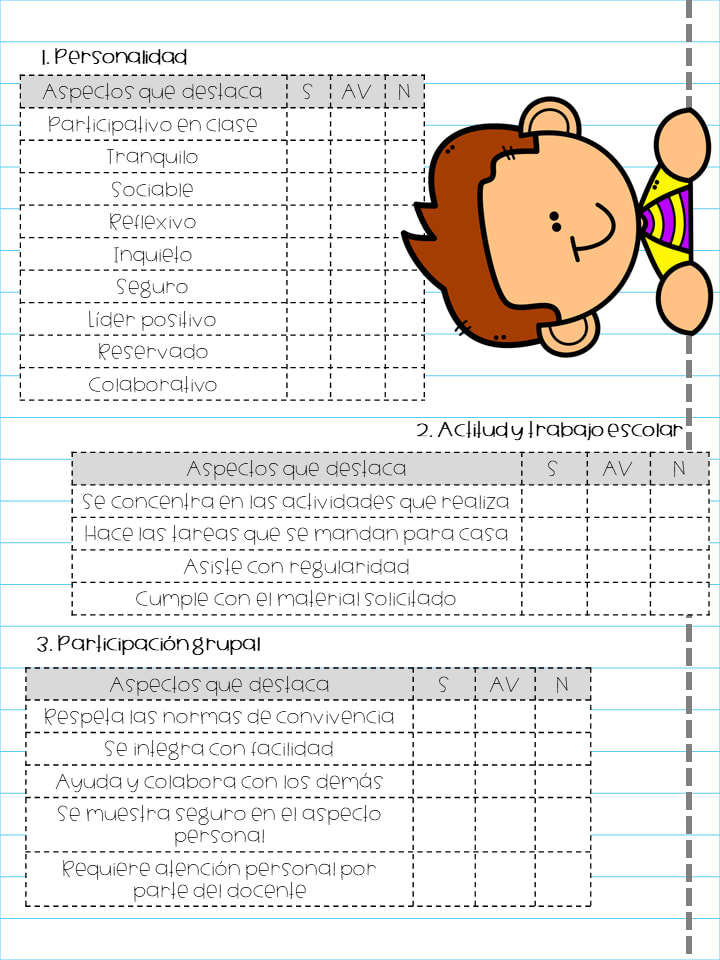 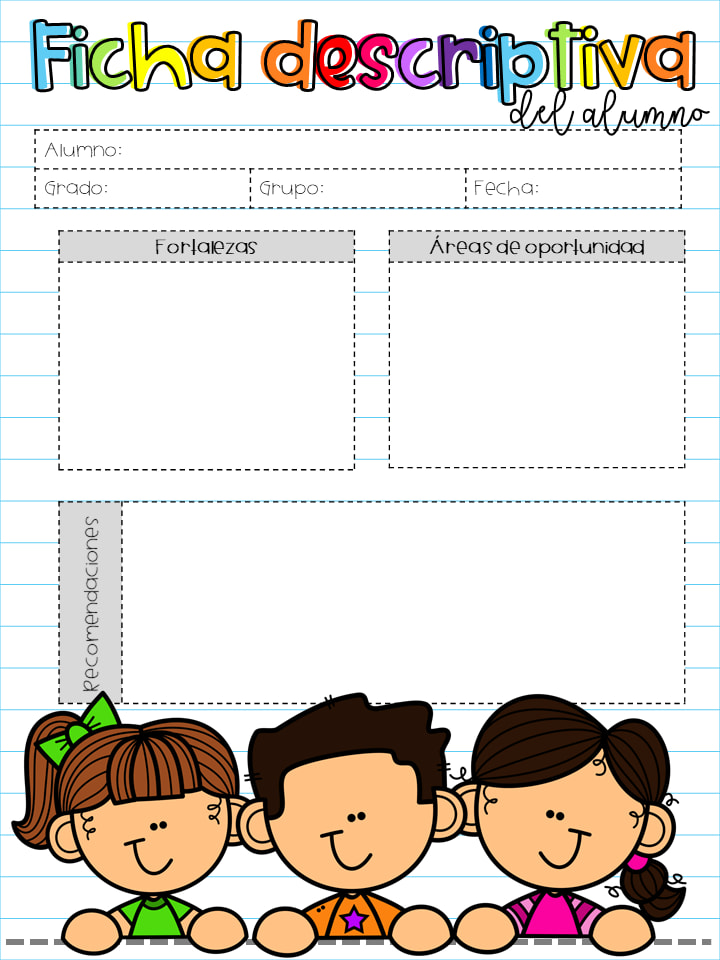 Fátima Sofia Rueda Moreno
3°
“B”
20/May/2021
Pedirle que concluya sus tareas diarias y se esfuerce por hacerlo lo mejor posible, alagarle sus
trabajos cuando los haga con mayor esfuerzo y dedicación, así experimentará sentimiento de
logro y éxito.
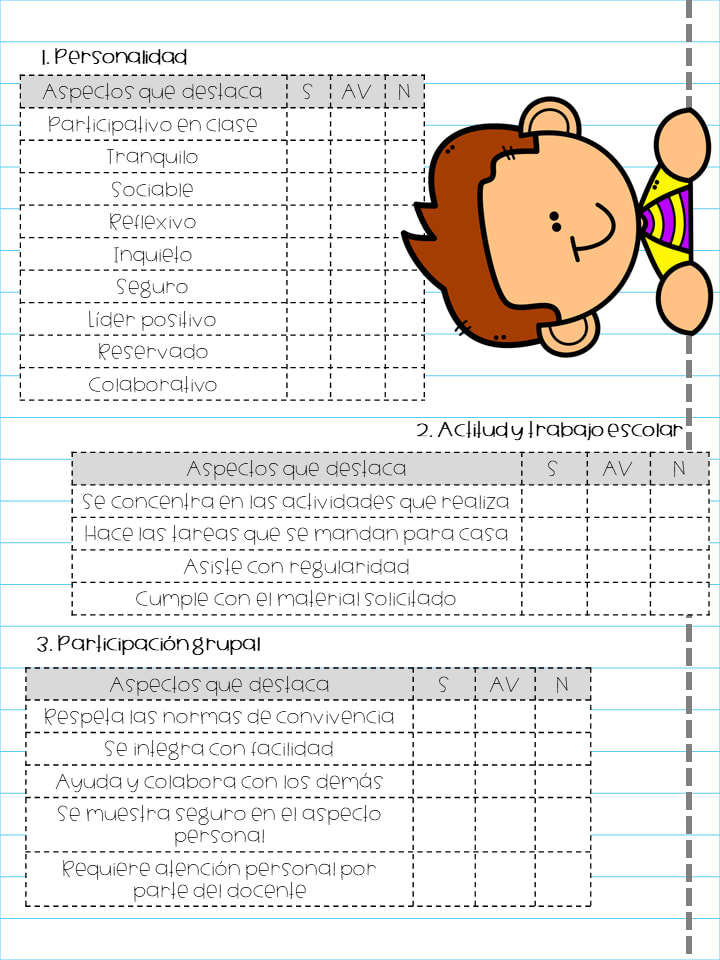 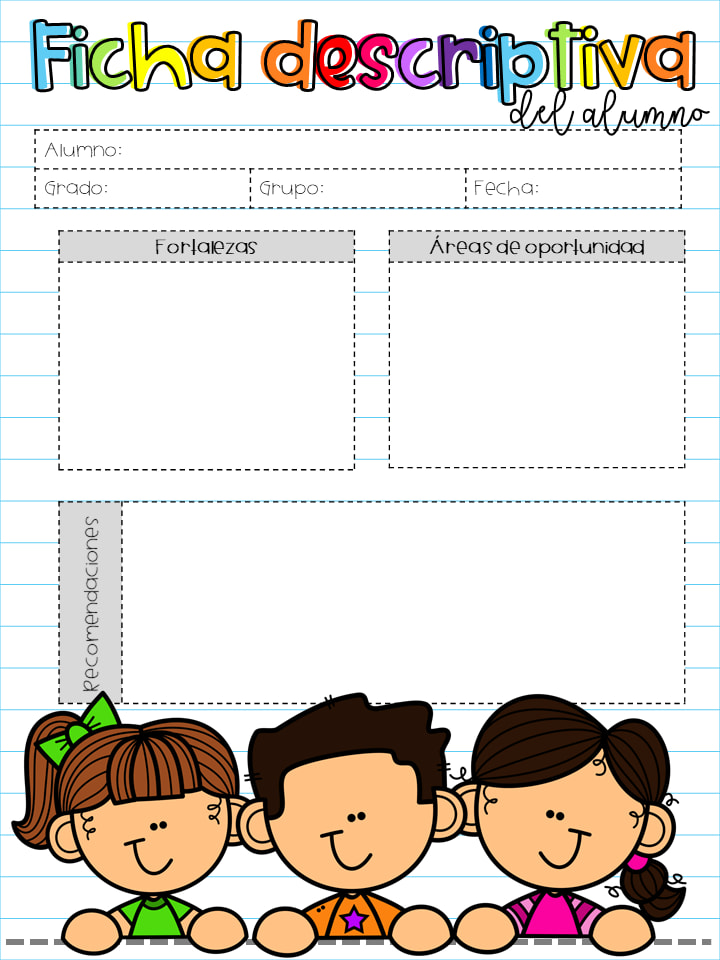 Samanta Sánchez Aldaco
3°
“B”
20/May/2021
Realiza conteo con orden estable hasta el 15 o más, al contar existe correspondencia uno a uno, se inicia en la cardinalidad.
Identifica algunas acciones que dañan y cuidan a la naturaleza. 
Al realizar comentarios sobre algún tema sus ideas están estrechamente relacionadas con las imágenes o la temática.
Se muestra tímida al participar
Dejar que resuelva situaciones de elección por sí misma, propiciará la autonomía. Involucrarlo
en retos nuevos y demostrarle que es capaz de hacerlos, que la práctica lo hará mejorar.
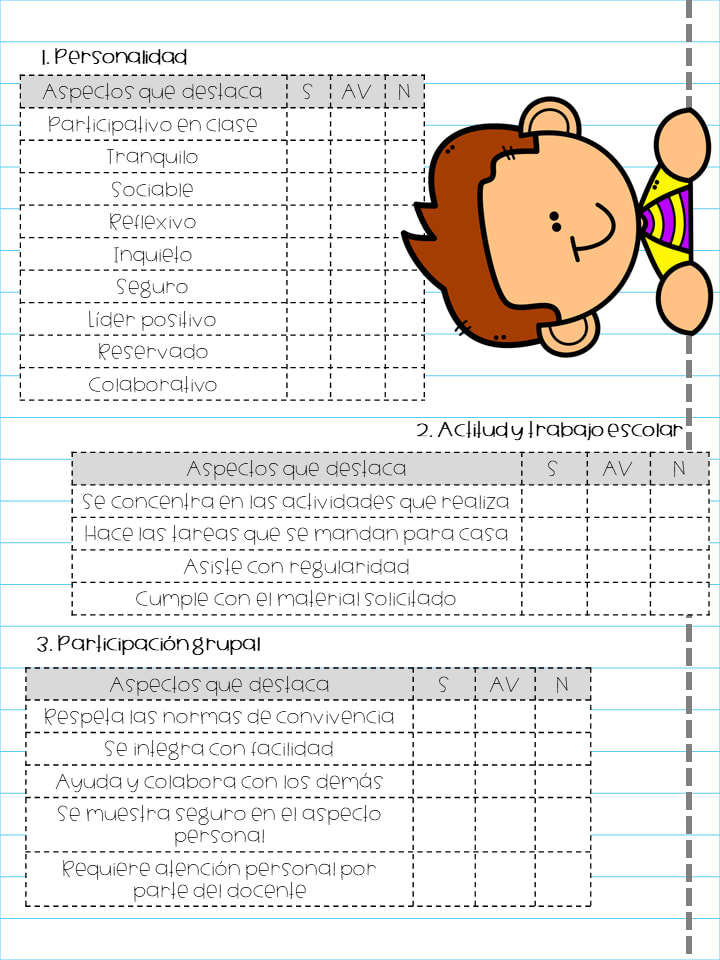 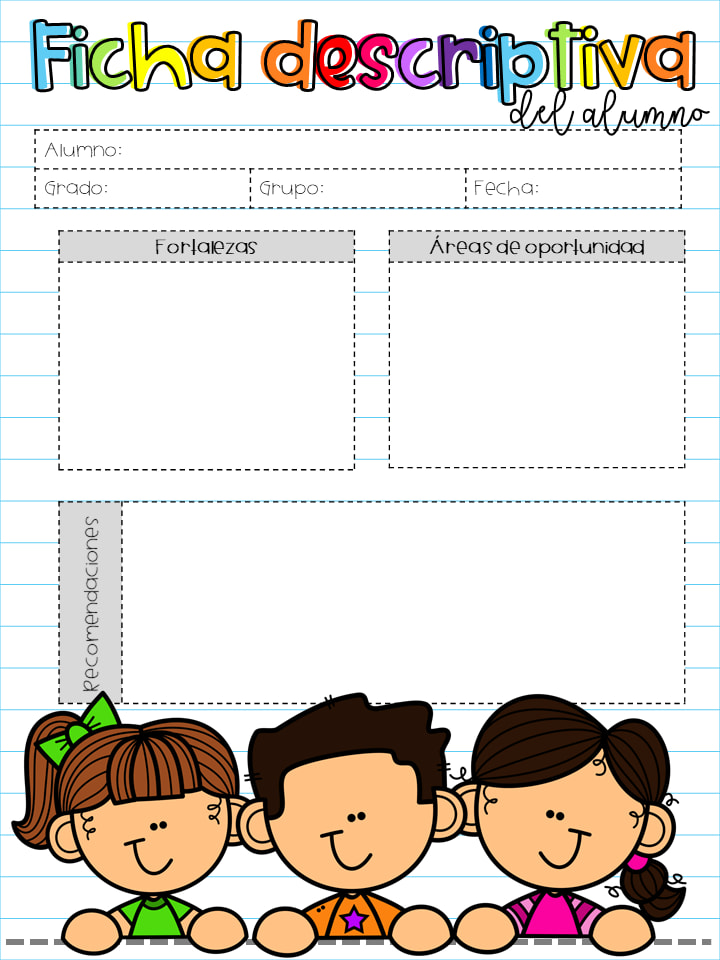 Jaasiel Esau Sustaita González
3°
“B”
20/May/2021
Muestra dificultad para saltar en dos pies, para trepar y lanzar objetos. 
El uso del lenguaje que utiliza es limitado.
Realiza conteo con orden estable hasta el 15 o más, al contar existe correspondencia uno a uno, se inicia en la cardinalidad.
Identifica algunas acciones que dañan y cuidan a la naturaleza. 
Al realizar comentarios sobre algún tema sus ideas están estrechamente relacionadas con las imágenes o la temática.
Canalización para atención con especialista en el 
área de lenguaje. 
Dejar que resuelva situaciones de elección por sí misma, propiciará la autonomía. Involucrarlo
en retos nuevos y demostrarle que es capaz de hacerlos, que la práctica lo hará mejorar.
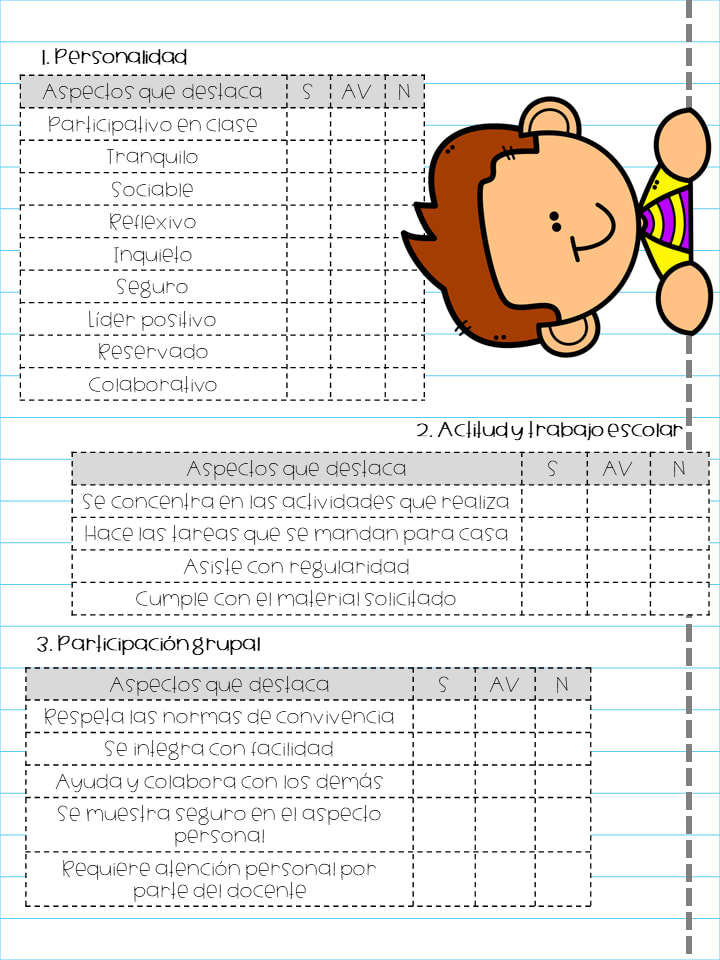 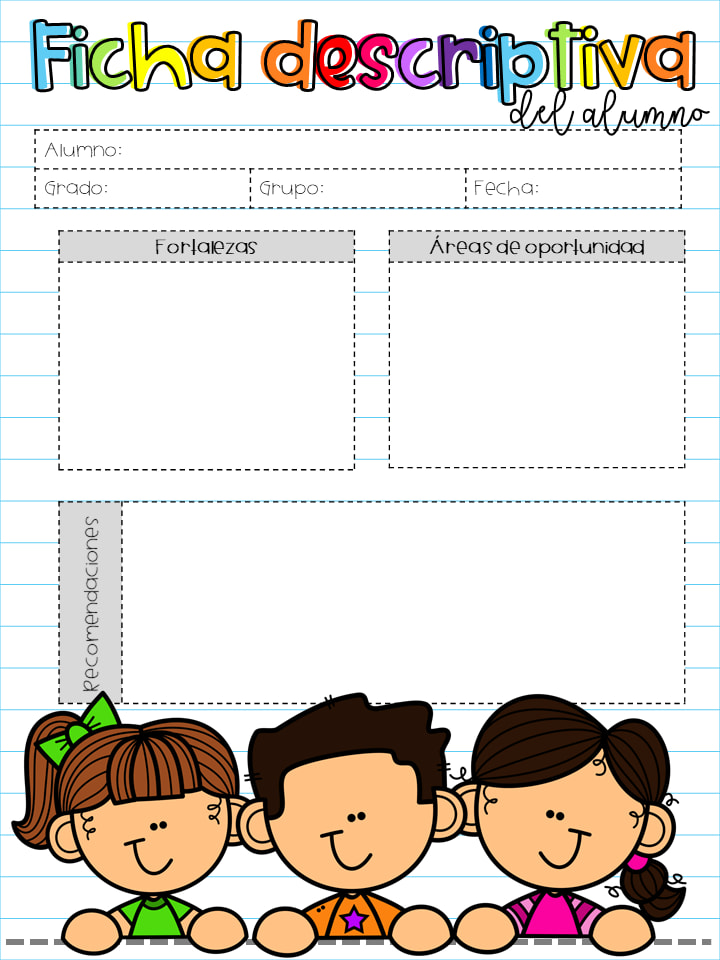 Cristian Eduardo Tovar López
3°
“B”
20/May/2021
Pedirle que concluya sus tareas diarias y se esfuerce por hacerlo lo mejor posible, alagarle sus
trabajos cuando los haga con mayor esfuerzo y dedicación, así experimentará sentimiento de
logro y éxito.
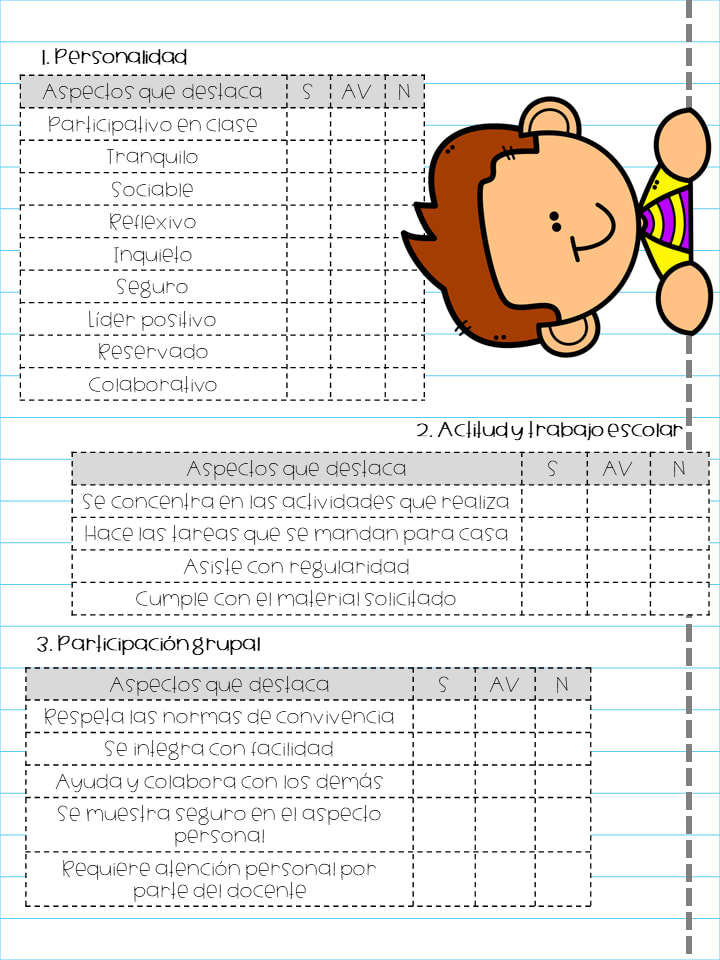 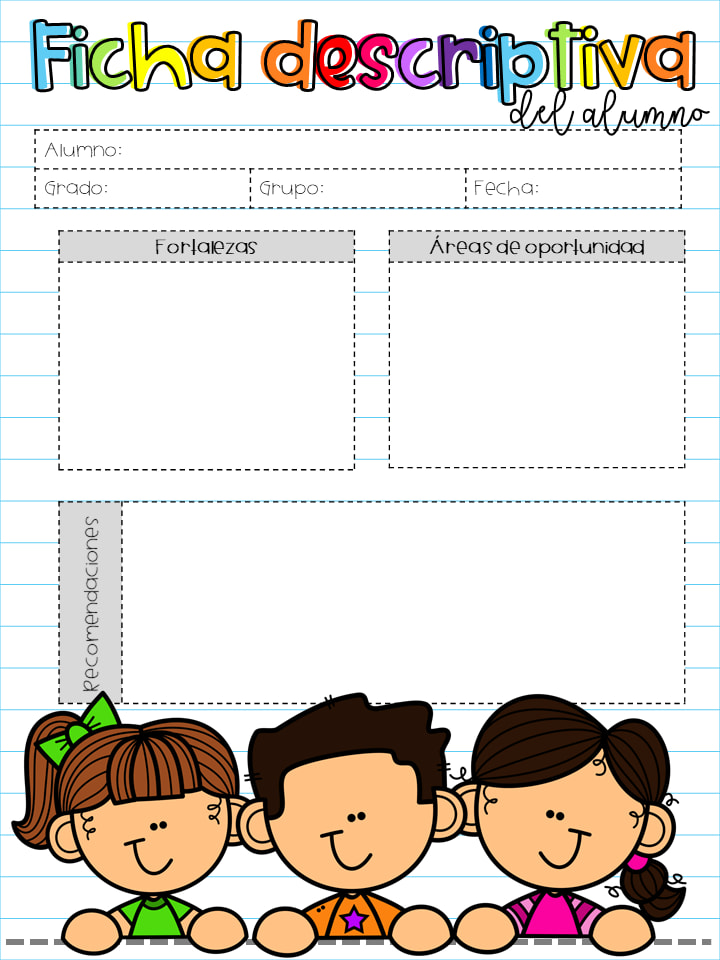 Jeziel Turrubiates  Guerrero
3°
“B”
20/May/2021
Al expresar ideas comparte poca información, es necesario ayudarle a organizar sus ideas.
Se muestra tímido al participar, con ayuda de la maestra se anima a hacerlo.
Realiza conteo con orden estable hasta el 15 o más, al contar existe correspondencia uno a uno, se inicia en la cardinalidad.
Identifica algunas acciones que dañan y cuidan a la naturaleza. 
Al realizar comentarios sobre algún tema sus ideas están estrechamente relacionadas con las imágenes o la temática.
Dejar que resuelva situaciones de elección por sí misma, propiciará la autonomía. Involucrarla
en retos nuevos y demostrarle que es capaz de hacerlos, que la práctica la hará mejorar.
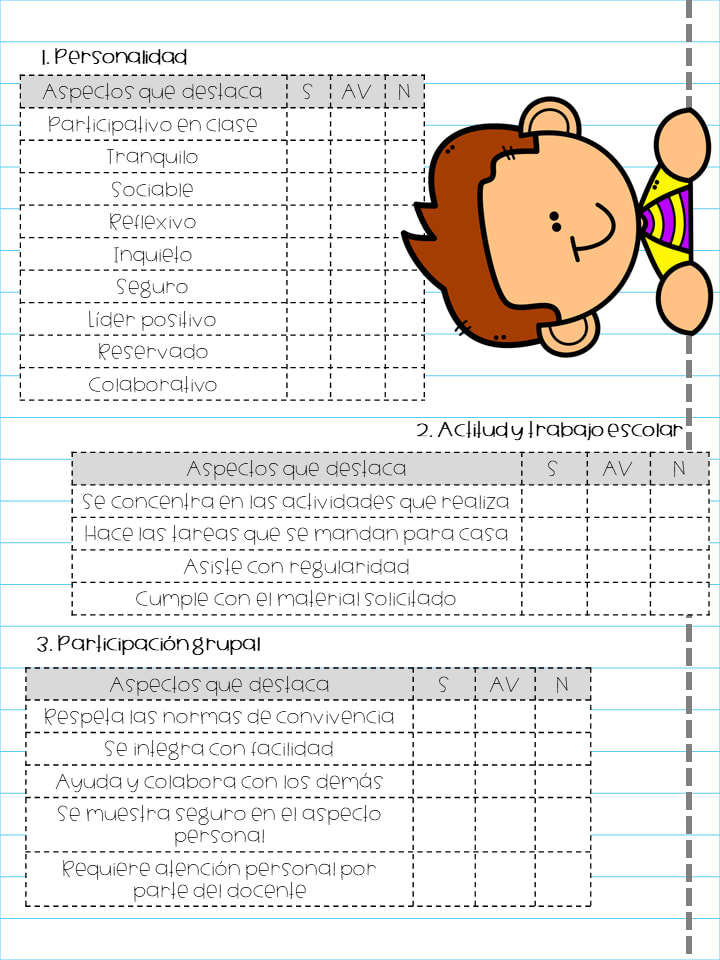 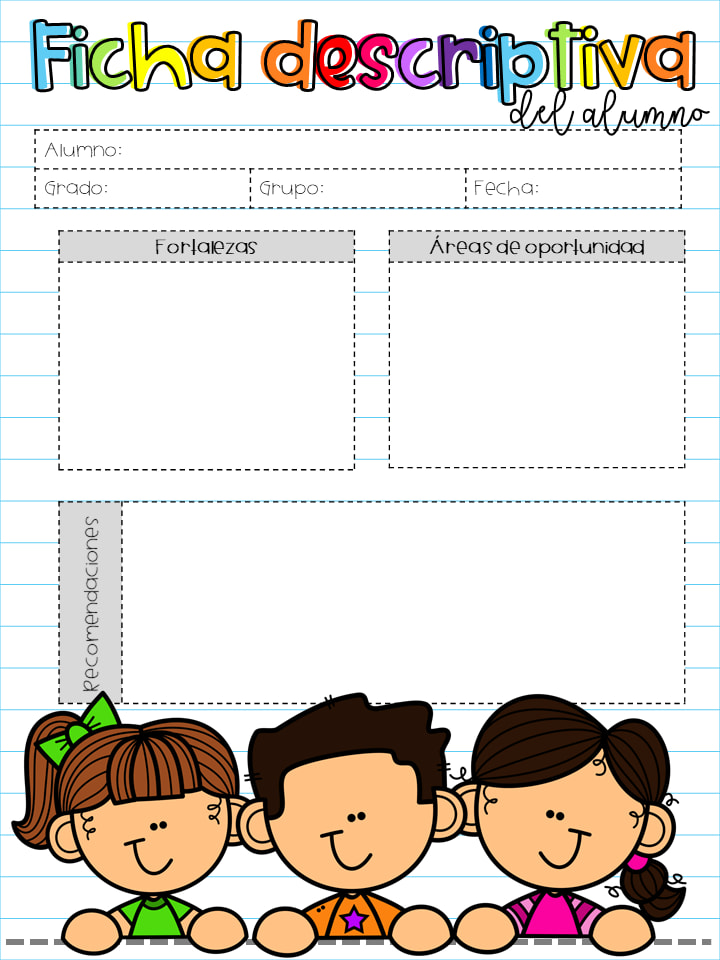 Paola Alejandra Vázquez Arguello
3°
“B”
20/May/2021
Pedirle que concluya sus tareas diarias y se esfuerce por hacerlo lo mejor posible, alagarle sus
trabajos cuando los haga con mayor esfuerzo y dedicación, así experimentará sentimiento de
logro y éxito.
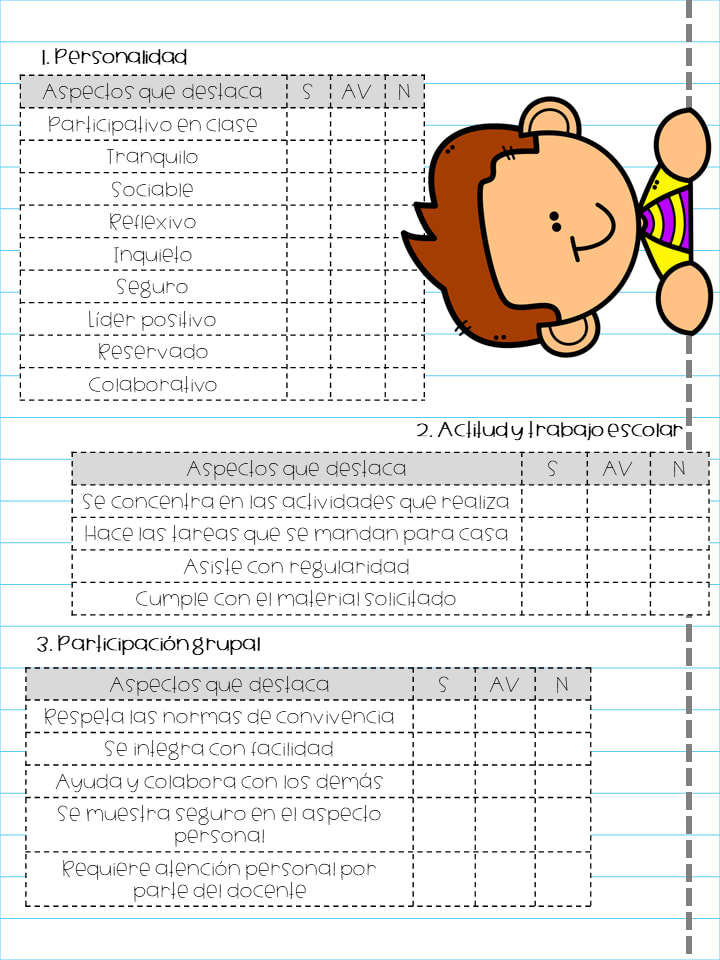 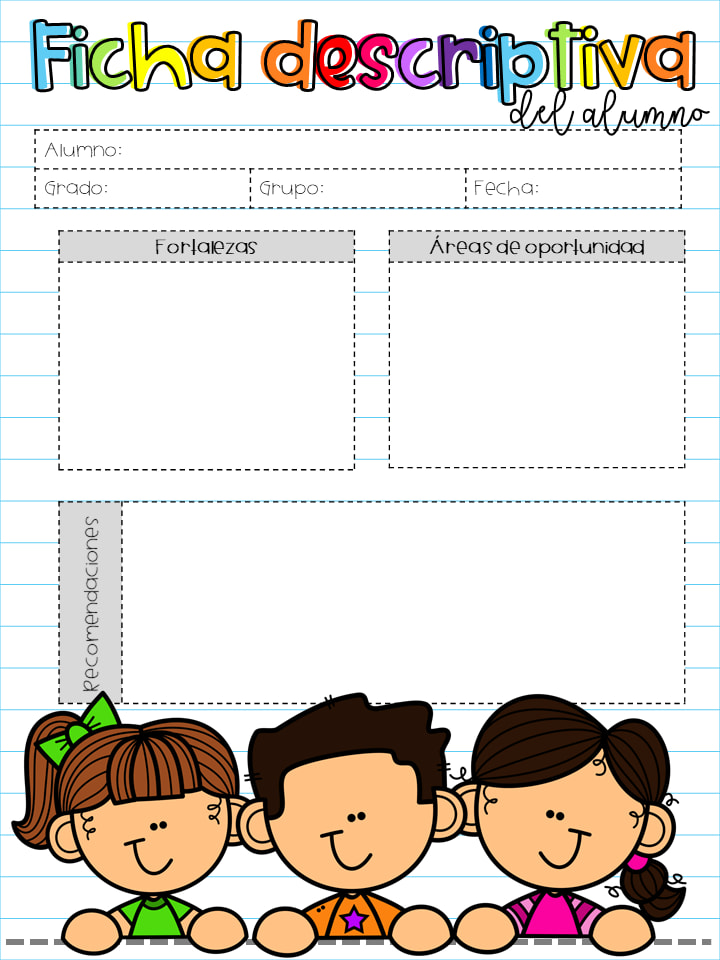 Gibran Alexander Vázquez Muñoz
3°
“B”
20/May/2021
Pedirle que concluya sus tareas diarias y se esfuerce por hacerlo lo mejor posible, alagarle sus
trabajos cuando los haga con mayor esfuerzo y dedicación, así experimentará sentimiento de
logro y éxito.
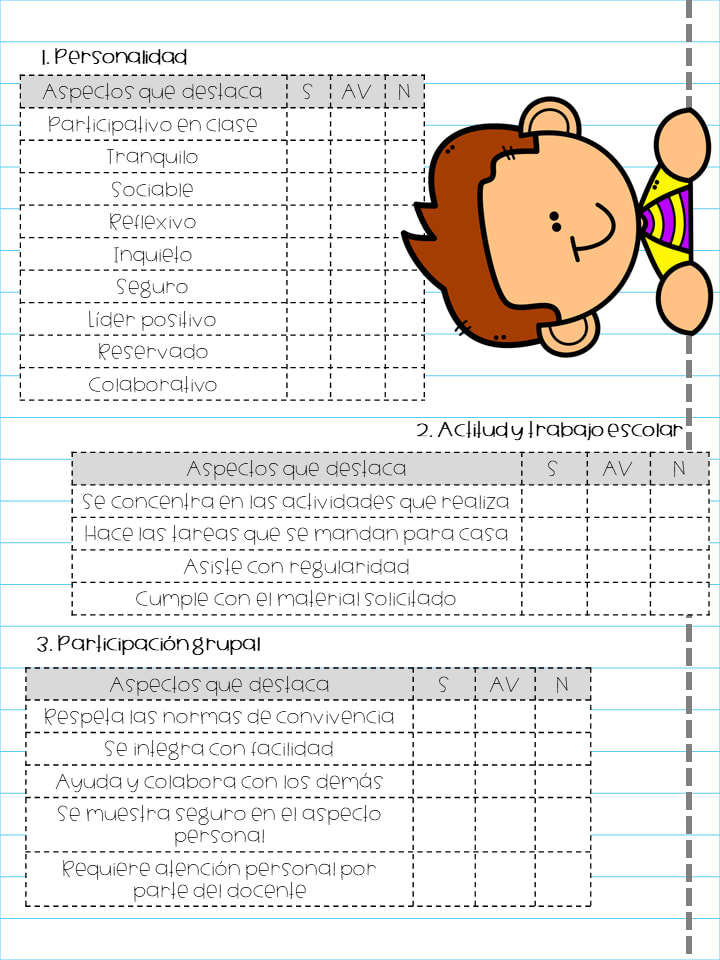 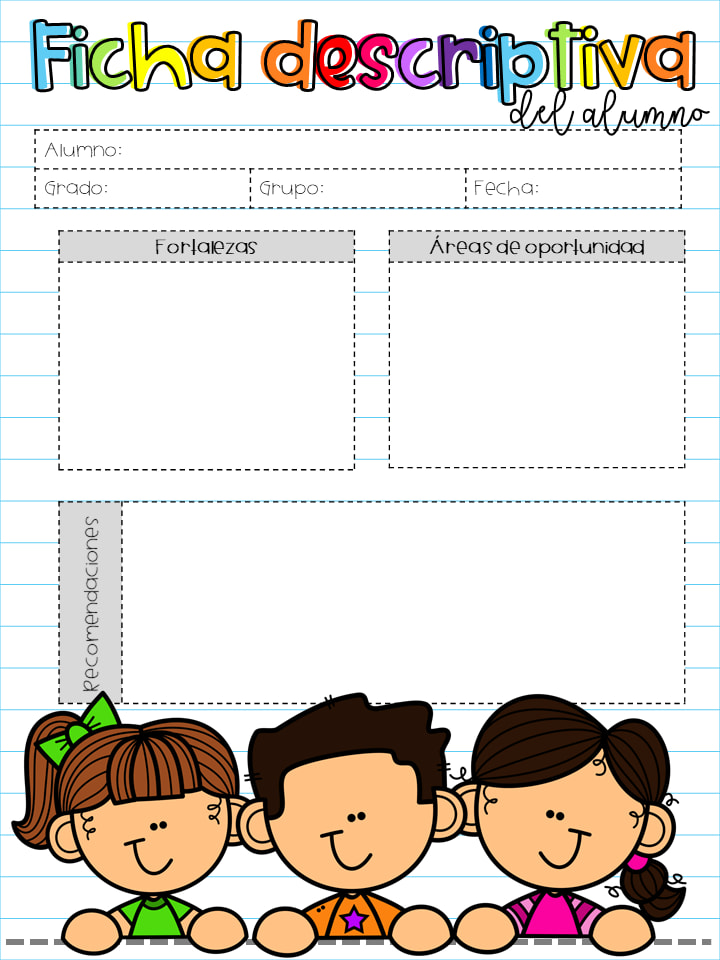 Axel Fernando Vázquez Salas
3°
“B”
20/May/2021
Al expresar ideas comparte poca información, es necesario ayudarle a organizar sus ideas.
Se muestra tímido al participar, con ayuda de la maestra se anima a hacerlo.
Realiza conteo con orden estable hasta el 15 o más, al contar existe correspondencia uno a uno, se inicia en la cardinalidad.
Identifica algunas acciones que dañan y cuidan a la naturaleza. 
Al realizar comentarios sobre algún tema sus ideas están estrechamente relacionadas con las imágenes o la temática.
Dejar que resuelva situaciones de elección por sí misma, propiciará la autonomía. Involucrarla
en retos nuevos y demostrarle que es capaz de hacerlos, que la práctica la hará mejorar.
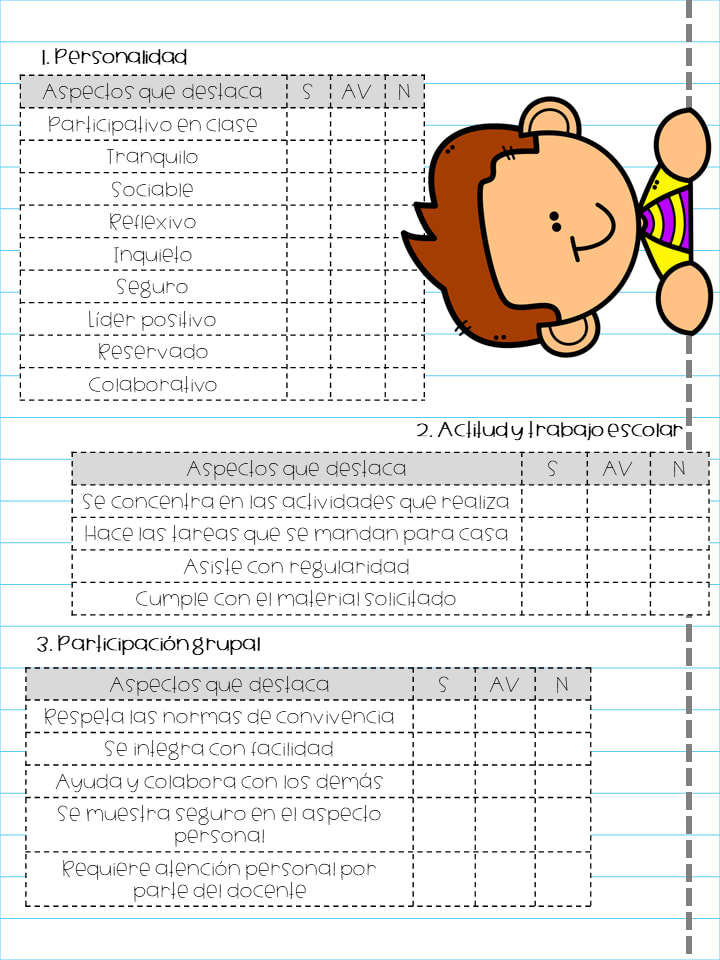 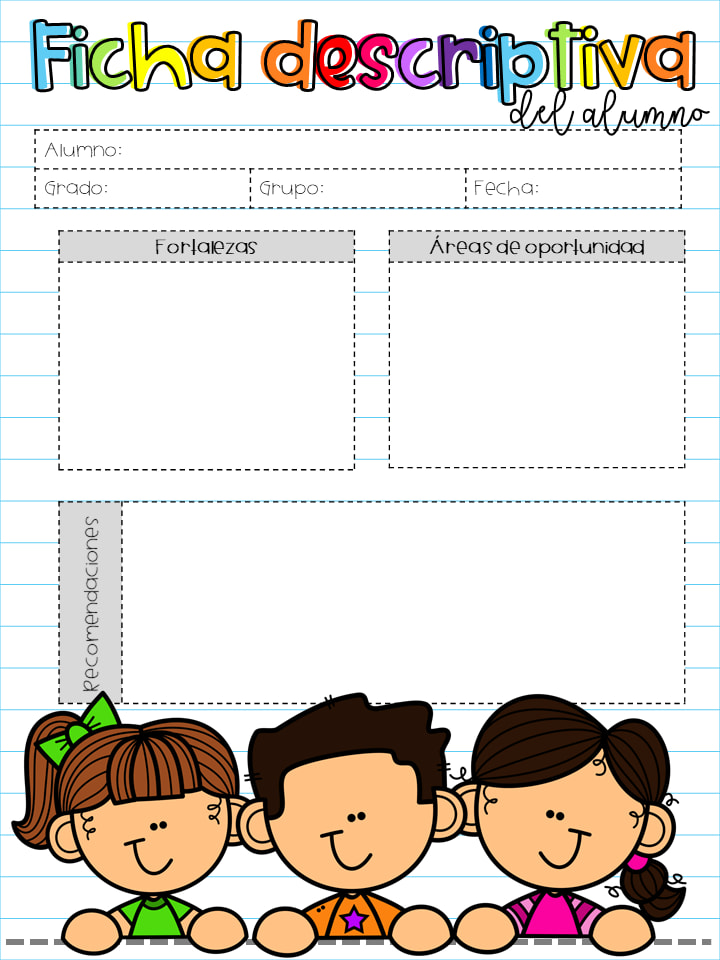 Cristofer Iván Velázquez Valerio
3°
“B”
20/May/2021
Al expresar ideas comparte poca información, es necesario ayudarle a organizar sus ideas.
Se muestra tímido e inseguro al participar, con ayuda de la maestra se anima a hacerlo.
Realiza conteo con orden estable hasta el 15 o más, al contar existe correspondencia uno a uno, se inicia en la cardinalidad.
Identifica algunas acciones que dañan y cuidan a la naturaleza. 
Al realizar comentarios sobre algún tema sus ideas están estrechamente relacionadas con las imágenes o la temática.
Pedirle que concluya sus tareas diarias y se esfuerce por hacerlo lo mejor posible, alagarle sus
trabajos cuando los haga con mayor esfuerzo y dedicación, así experimentará sentimiento de
logro y éxito.
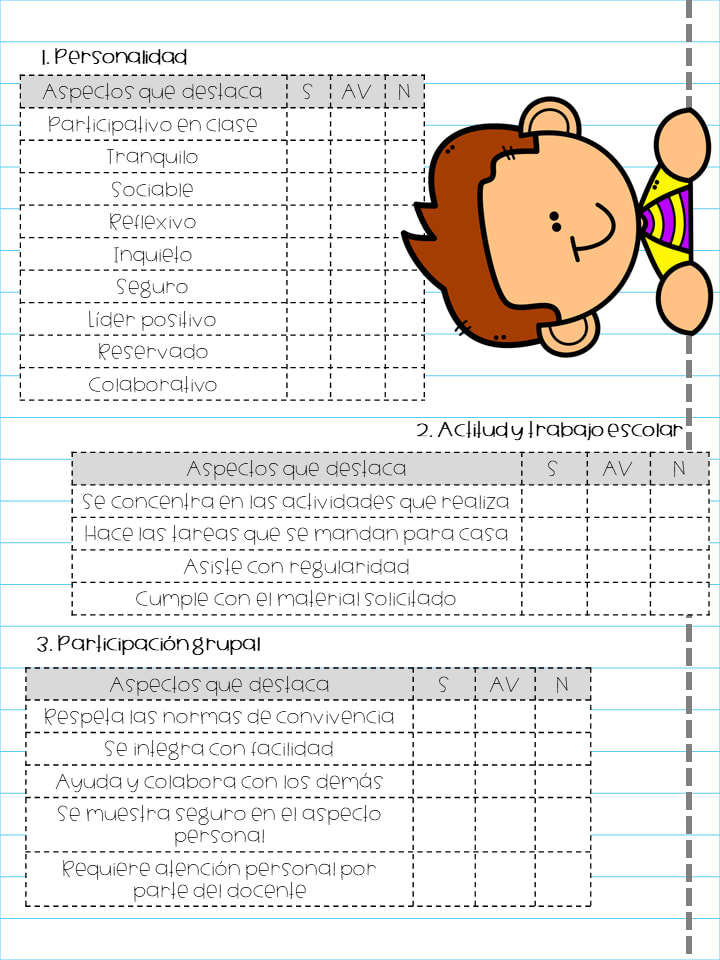 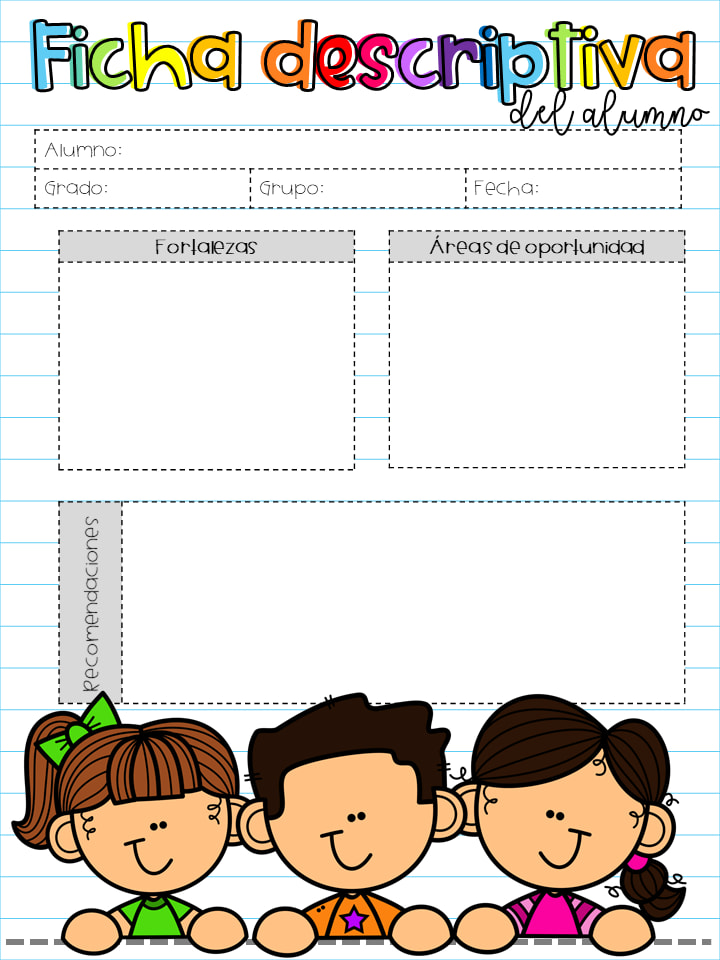 Eduardo Antonio Villegas Alvarado
3°
“B”
20/May/2021
Realiza conteo con orden estable hasta el 15 o más, al contar existe correspondencia uno a uno, se inicia en la cardinalidad.
Identifica algunas acciones que dañan y cuidan a la naturaleza. 
Al realizar comentarios sobre algún tema sus ideas están estrechamente relacionadas con las imágenes o la temática.
Es necesario pedirle que 
participe
Pedirle que concluya sus tareas diarias y se esfuerce por hacerlo lo mejor posible, alagarle sus
trabajos cuando los haga con mayor esfuerzo y dedicación, así experimentará sentimiento de
logro y éxito.
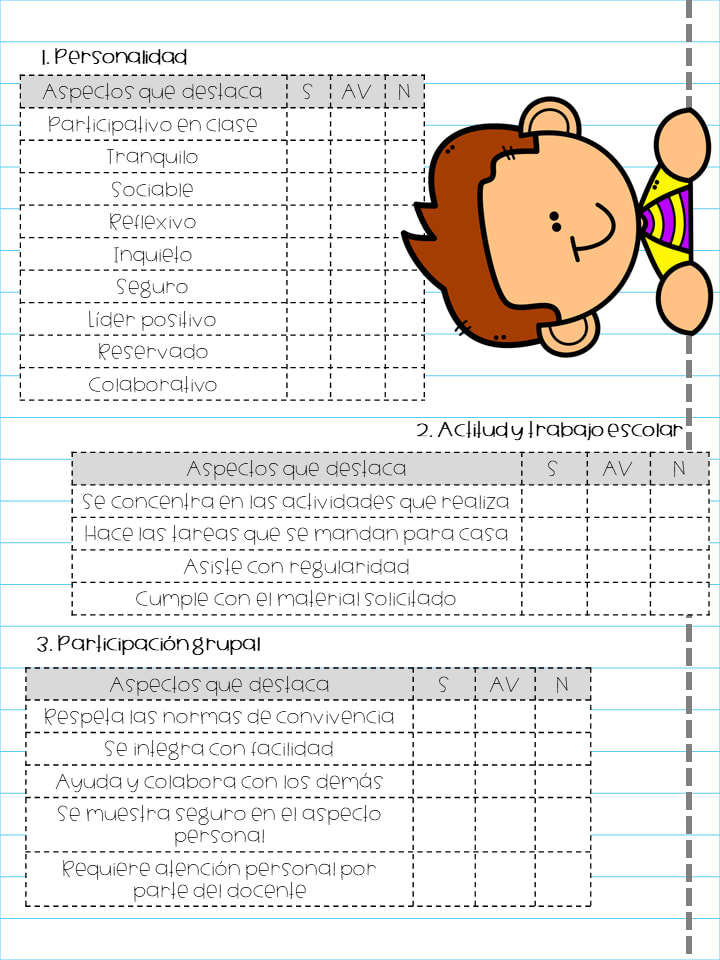 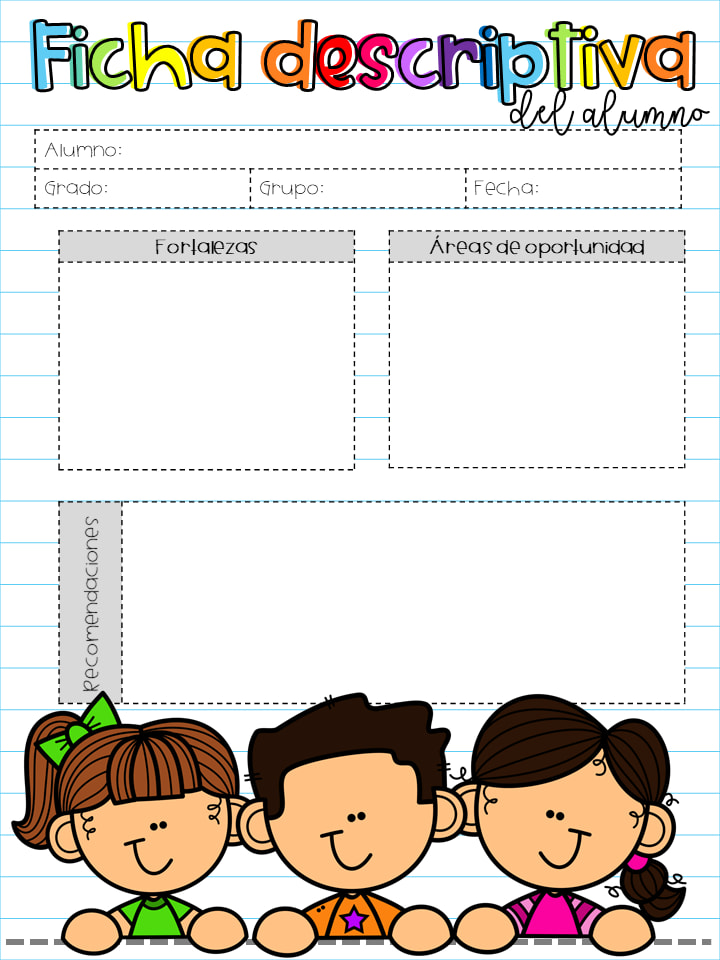 Dayana Lineth Hernández García
3°
“B”
20/May/2021
Al expresar ideas comparte poca información, es necesario ayudarle a organizar sus ideas.
Se muestra tímida e insegura al participar, con ayuda de la maestra se anima a hacerlo.
Realiza conteo con orden estable hasta el 15 o más, al contar existe correspondencia uno a uno, se inicia en la cardinalidad.
Identifica algunas acciones que dañan y cuidan a la naturaleza. 
Al realizar comentarios sobre algún tema sus ideas están estrechamente relacionadas con las imágenes o la temática.
Dejar que resuelva situaciones de elección por sí misma, propiciará la autonomía. Involucrarla
en retos nuevos y demostrarle que es capaz de hacerlos, que la práctica la hará mejorar.
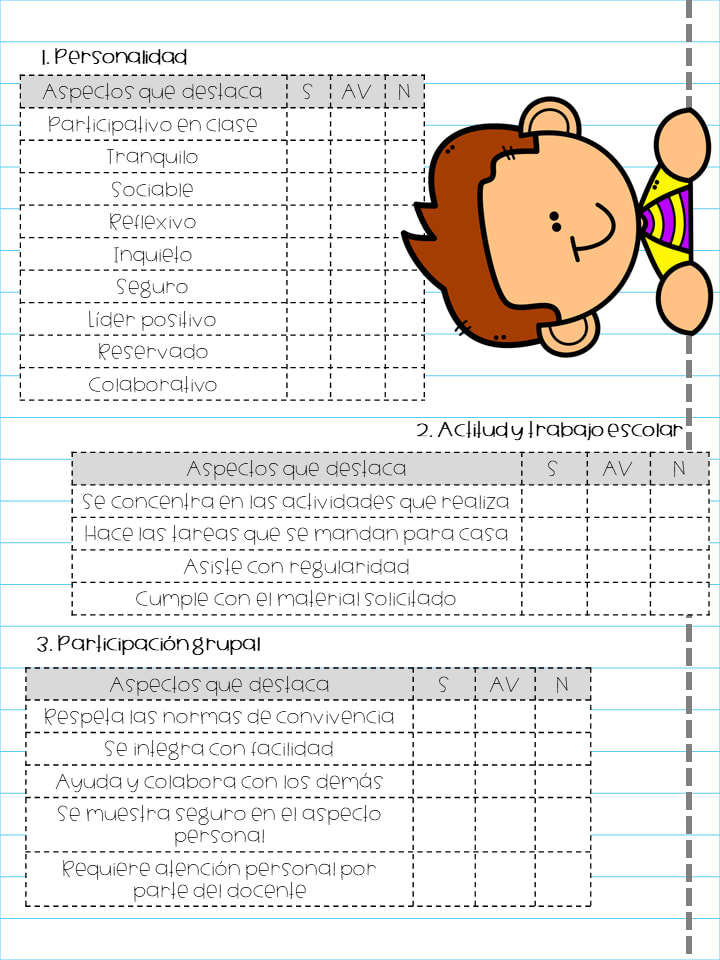 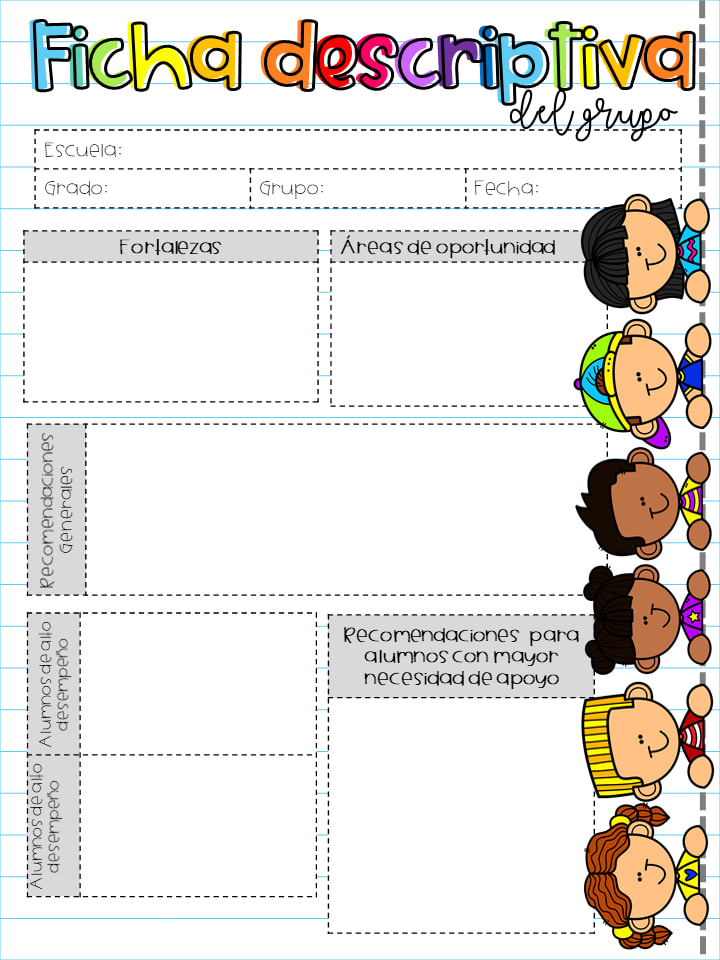 Jardín de Niños Nueva Creación T.M.
3°
“B”
20/May/2021
Constancia en los trabajos y tareas
Realizar de manera independiente y segura las actividades
Es un grupo muy creativo  
Se expresan muy bien dentro de videos 
Muy destacados en campo de exploración
Es necesario motivarlos para que cumplan con sus obligaciones 
Seguir trabando en actividades diarias y continuas
Juan 
Ángel 
Alexa 
Arehisy 
Neli 
Yamileth
Sebastián 
Angie 
Paula 
Samanta
Jassiel 
Axel 
Dayana
Seguir trabando en actividades diarias y continuas.
En la responsabilidad y esfuerzo.
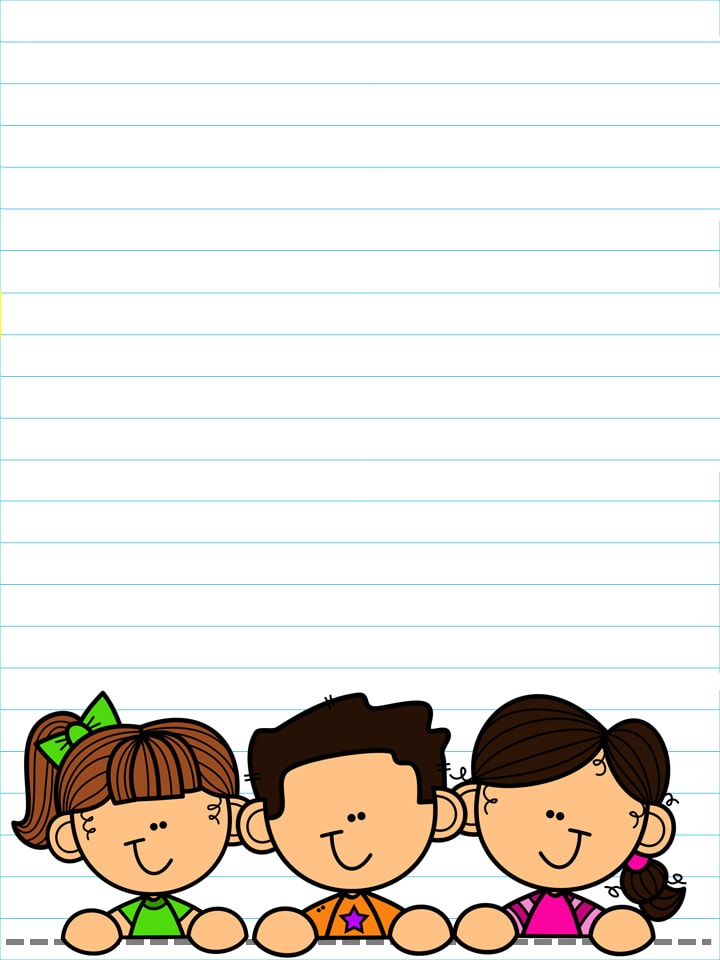